2022 DMDU Annual Meeting
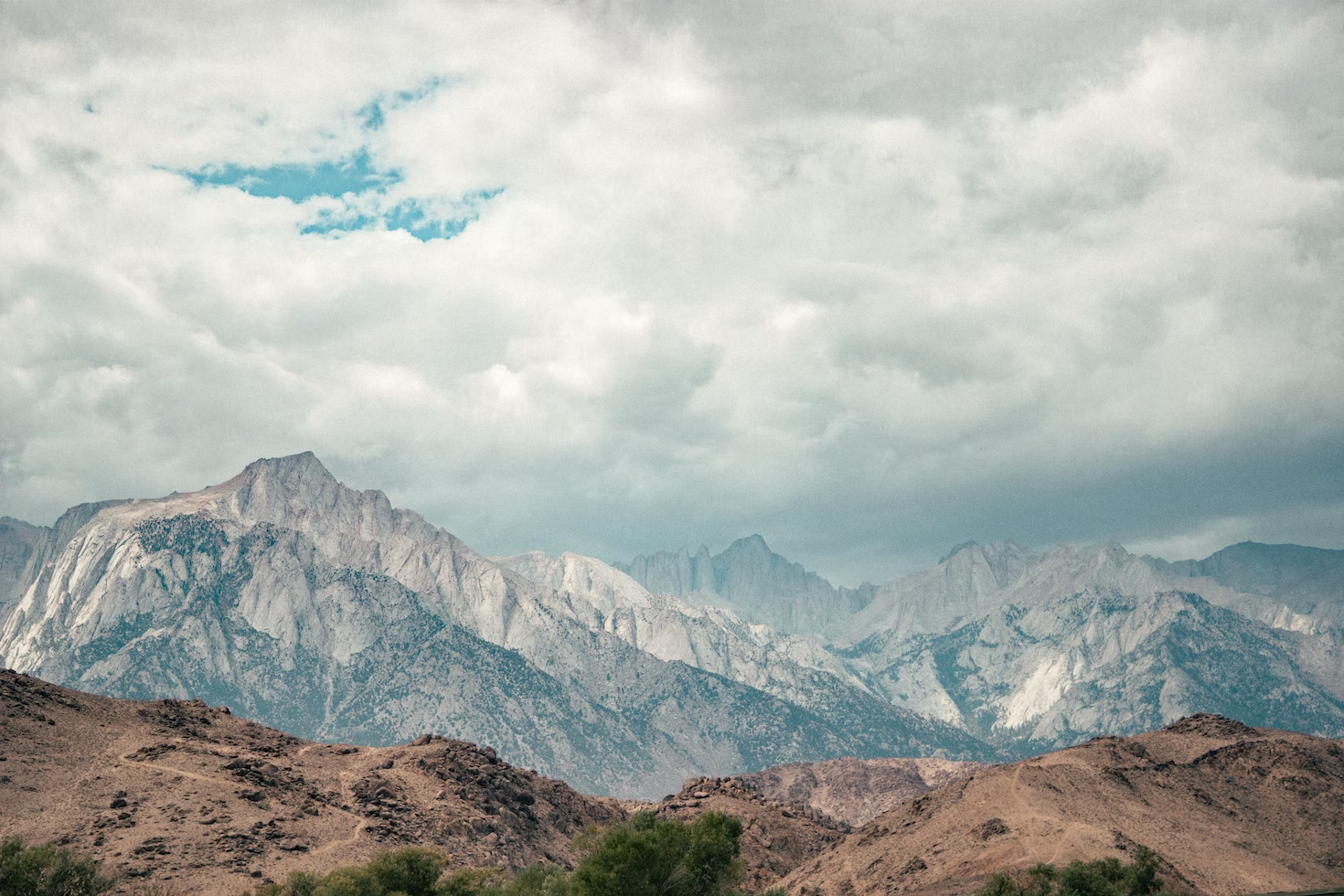 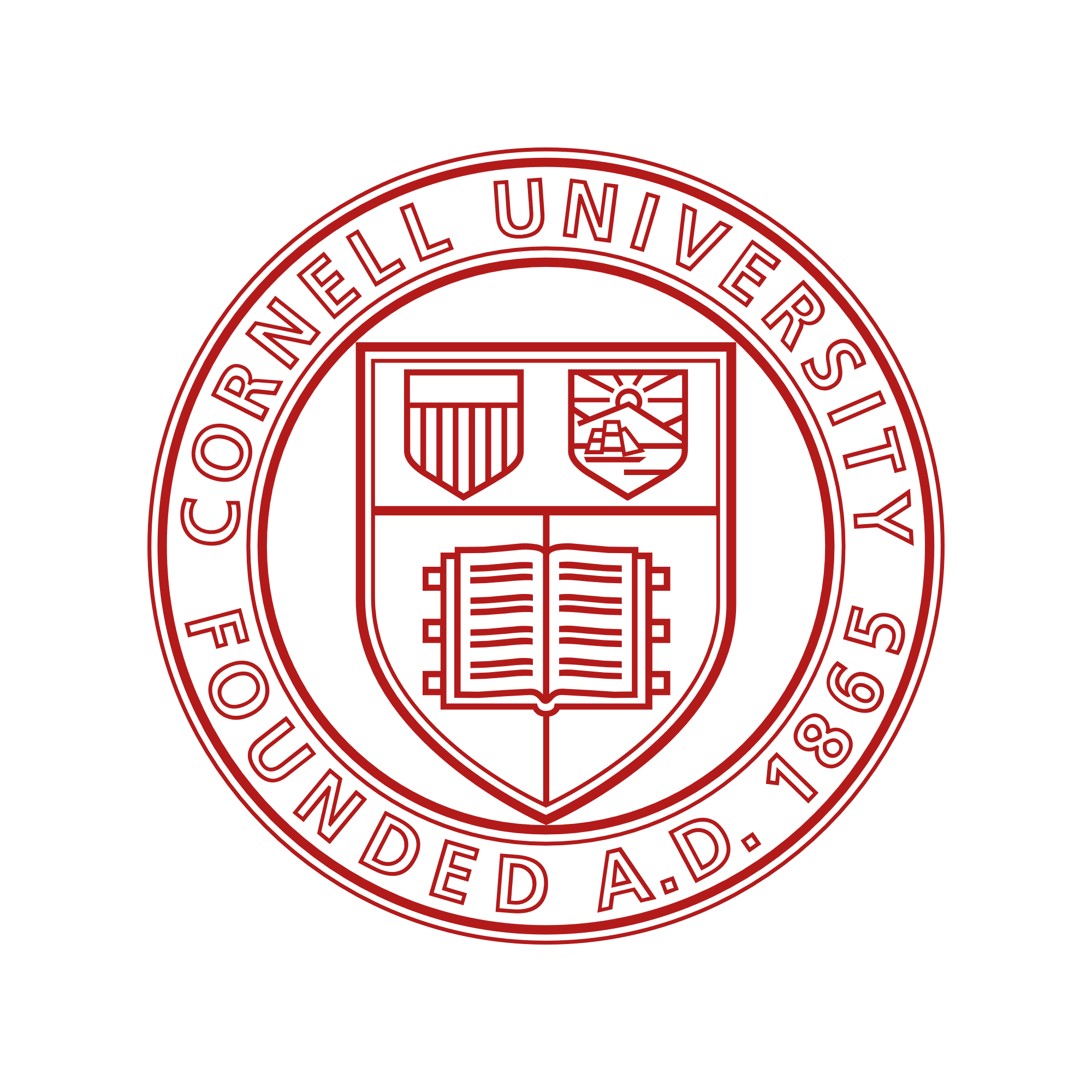 Process-Rich Scenario Generation Enhances Exploratory Decision Support for Deeply Uncertain Hydroclimatic Extremes
AUTHORS
Rohini S. Gupta1*, Scott Steinschneider2, Patrick M. Reed1
1Civil and Environmental Engineering, Cornell University
2Biological and Environmental Engineering, Cornell University
*Presenting author: rg727@cornell.edu
1
Introduction | Methods | Exploratory Uses| Case Study | Conclusion
Key Motivation
Managing water systems in the Western US is extremely difficult due to extreme interannual volatility that characterizes the region’s hydroclimate.
1
2
Introduction | Methods | Exploratory Uses| Case Study | Conclusion
California experiences extreme hydroclimate volatility.
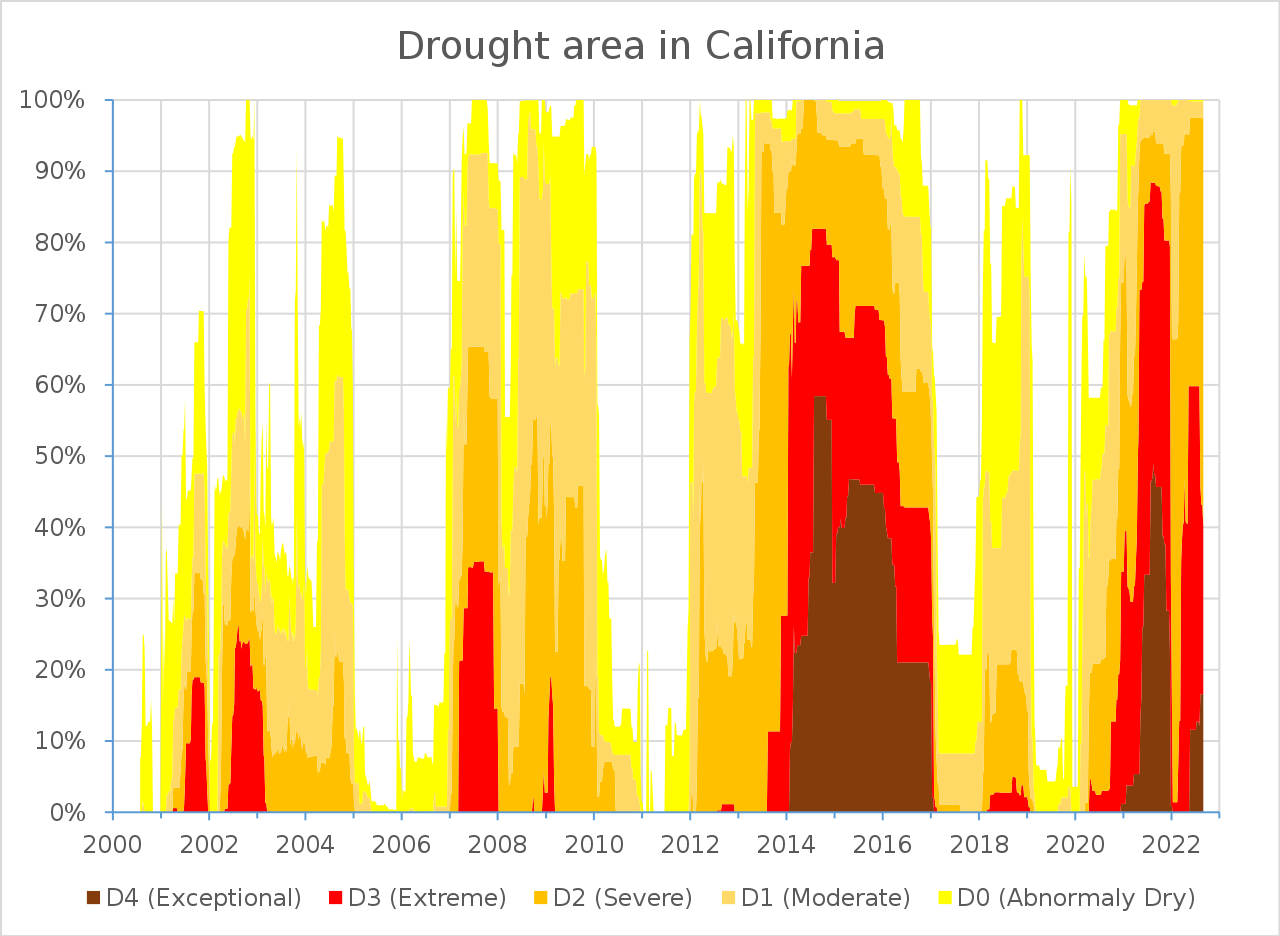 U.S. Drought Monitor
3
Introduction | Methods | Exploratory Uses| Case Study | Conclusion
California experiences extreme hydroclimate volatility.
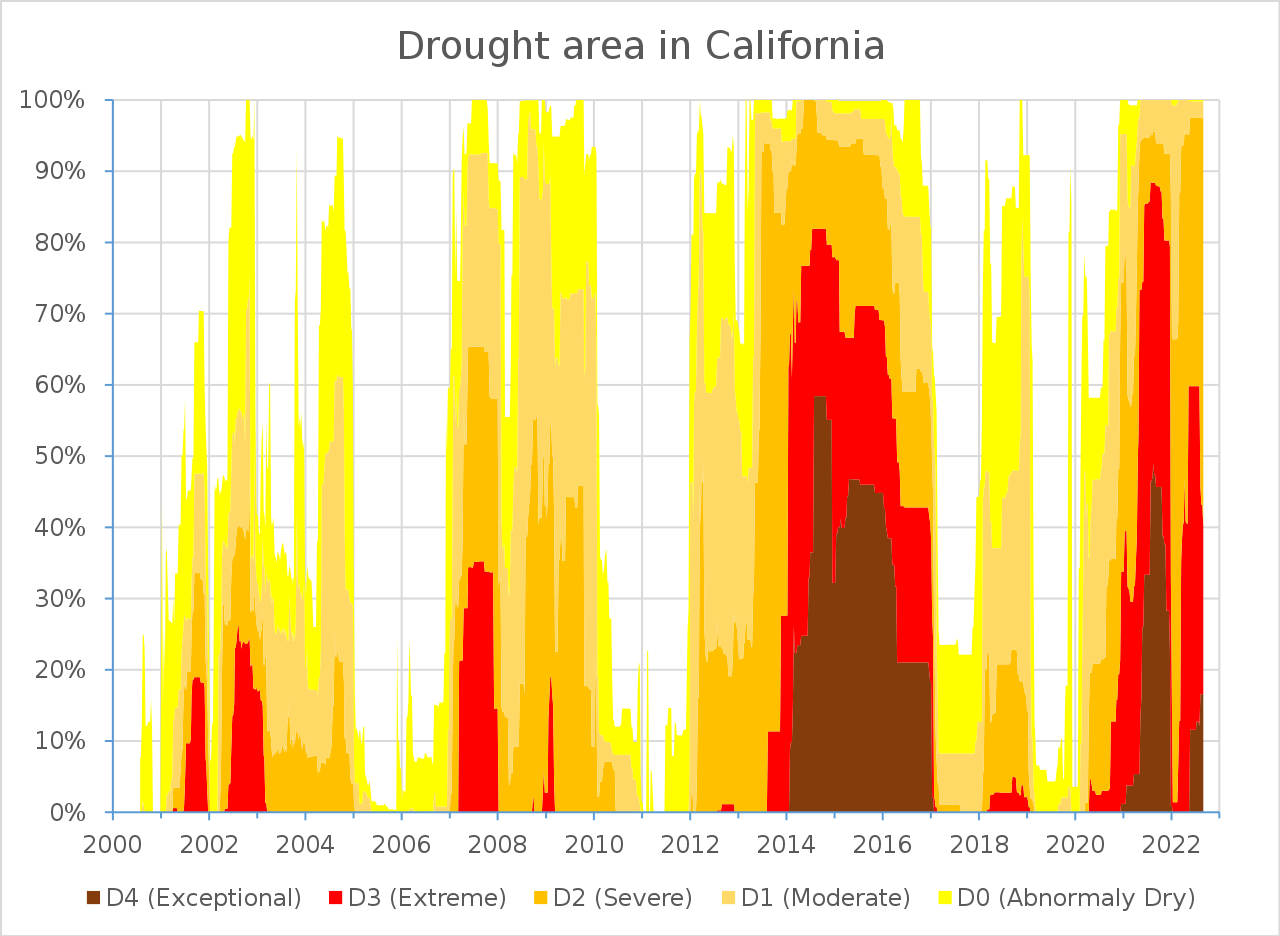 California has experienced multiple drought cycles in the last two decades.
U.S. Drought Monitor
4
Introduction | Methods | Exploratory Uses| Case Study | Conclusion
California experiences extreme hydroclimate volatility.
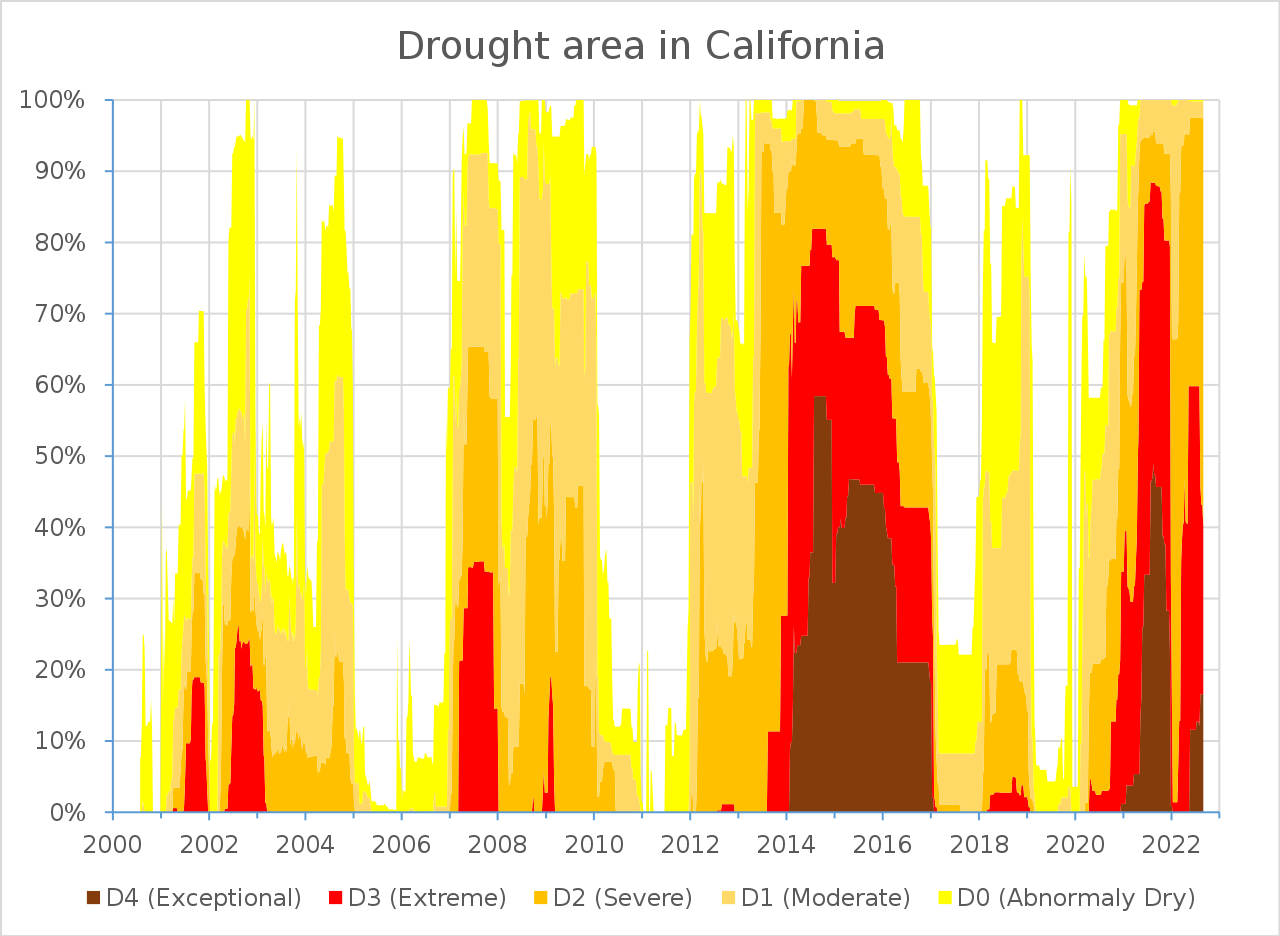 Each drought cycle has ended with an extreme atmospheric river driven event.
U.S. Drought Monitor
5
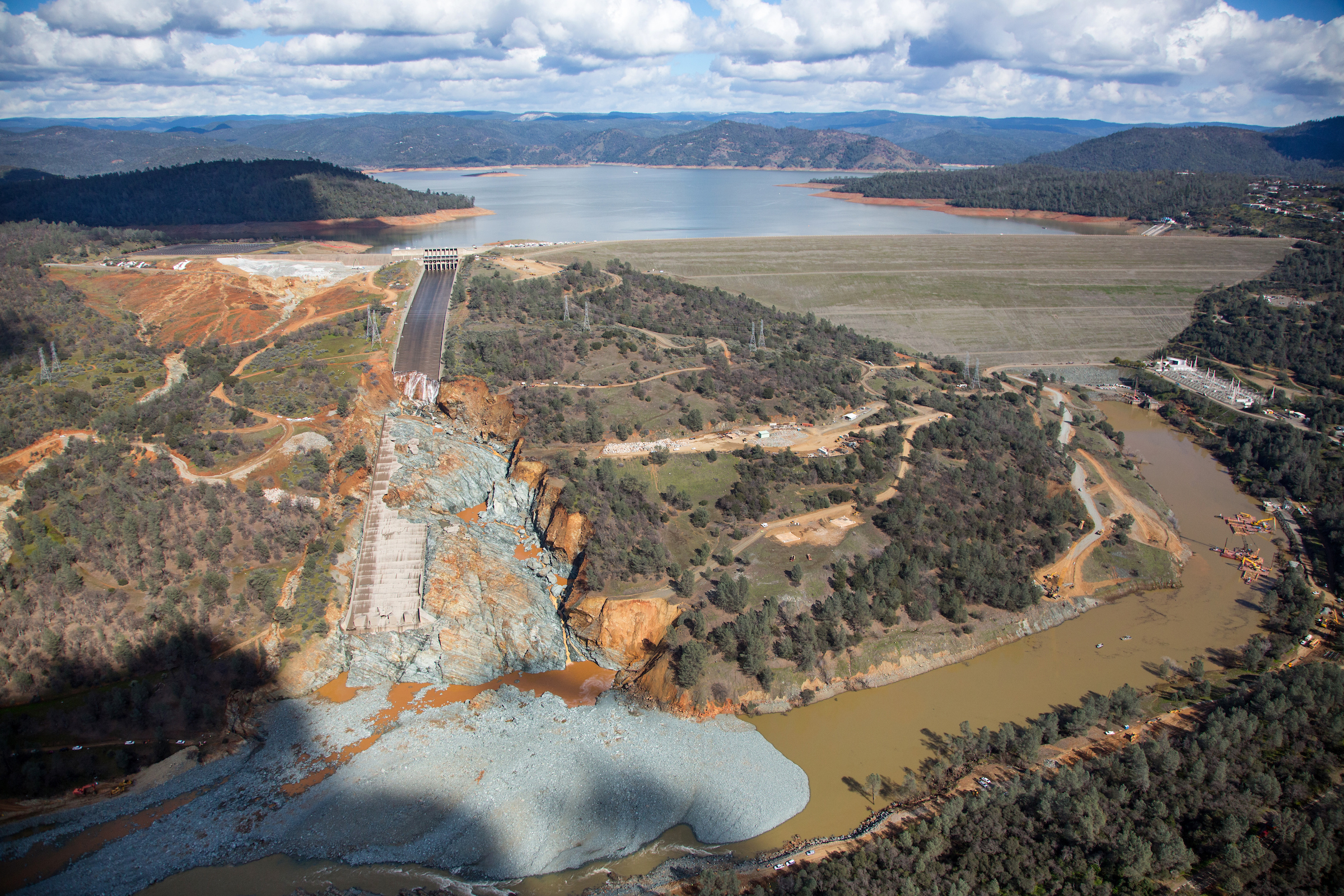 Oroville Dam Failure, 2017
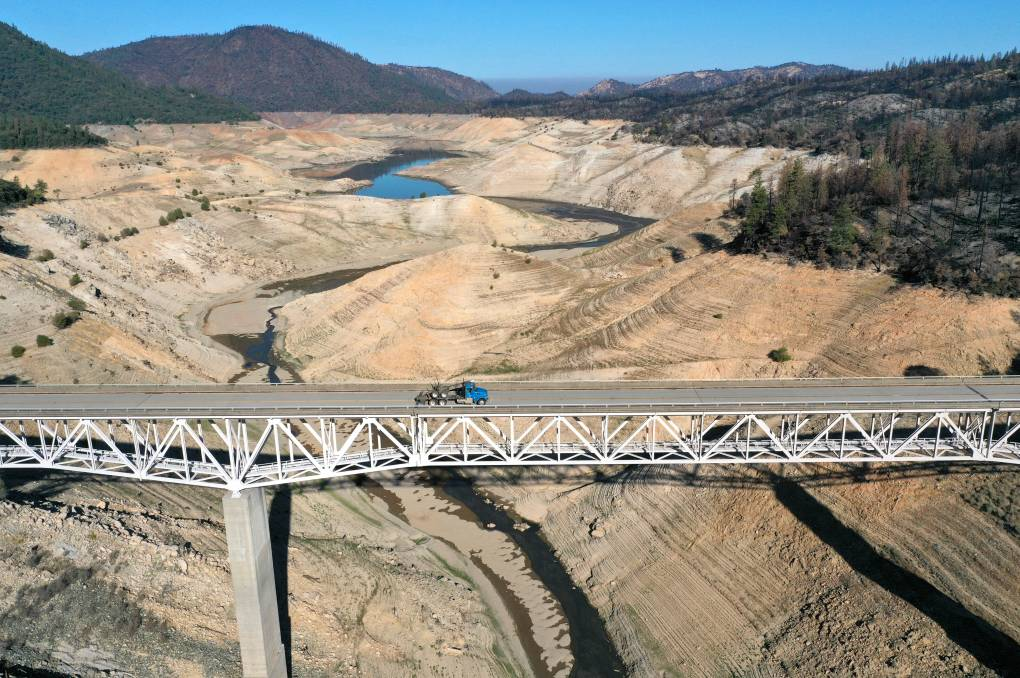 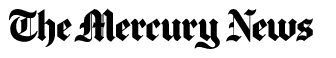 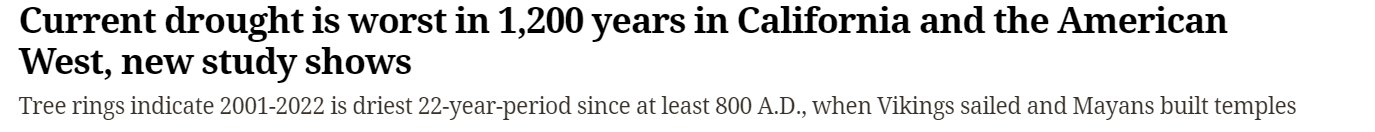 Lake Oroville, 2021
Introduction | Methods | Exploratory Uses| Case Study | Conclusion
Key Motivation
Managing water systems in the Western US is extremely difficult due to extreme interannual volatility that characterizes the region’s hydroclimate.
1
2
This volatility is in part driven by natural variability and extremes are being amplified by climate changes.
8
Introduction | Methods | Exploratory Uses| Case Study | Conclusion
Natural variability can produce extreme events.
Tree-ring reconstructions have revealed multiple persistent megadroughts over the past millennium.
The Great Flood of 1862- Turned the Sacramento and San Joaquin valleys into inland seas
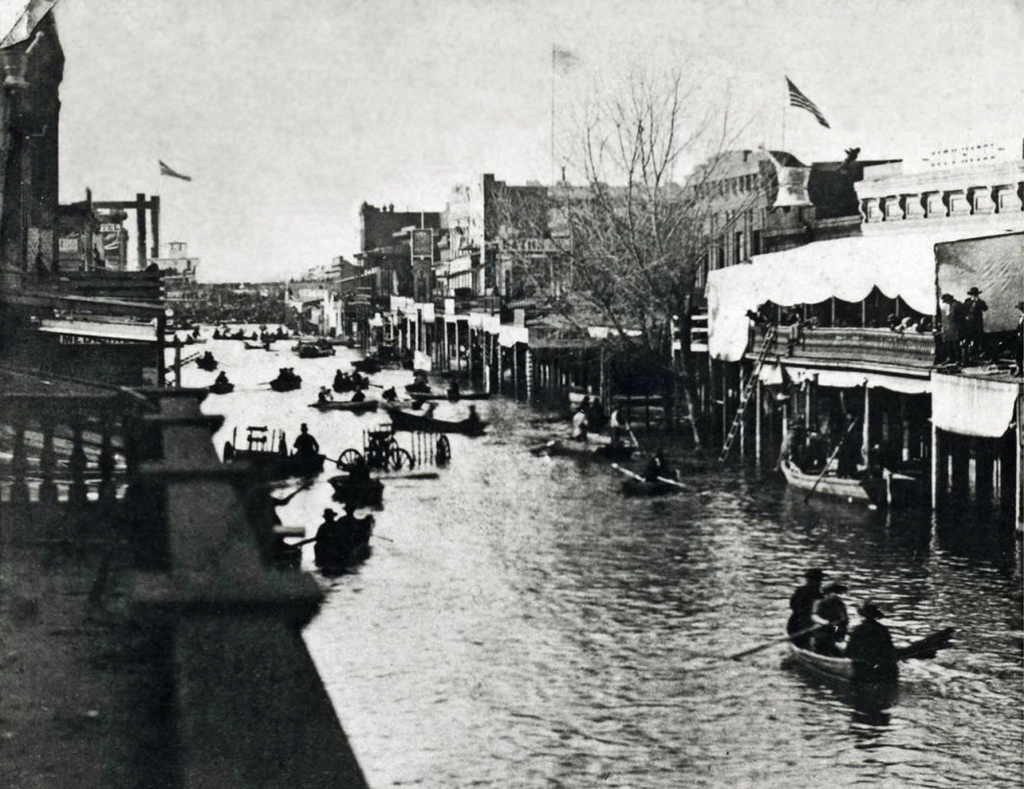 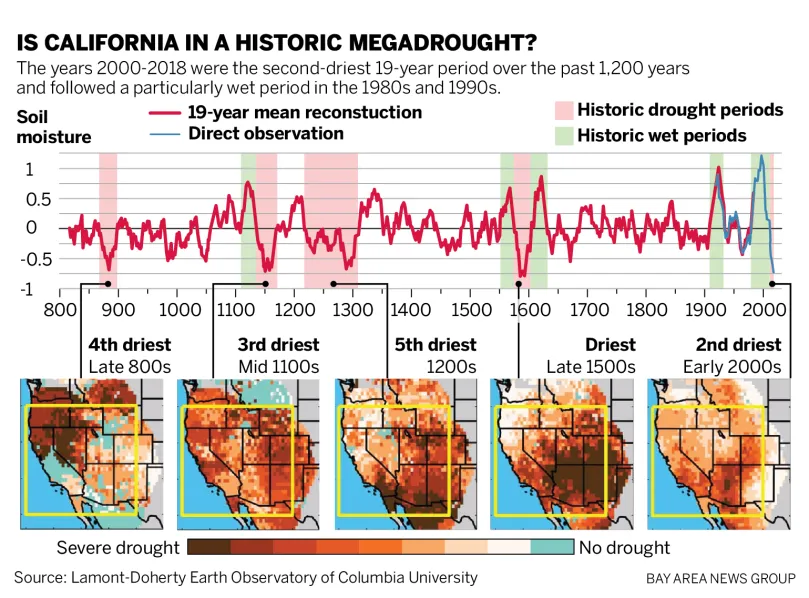 Downtown Sacramento following the Great Flood of 1862. The city remained underwater for months, triggering a massive reconstruction project to raise the downtown area 10 to 15 feet. (San Bernadino Sun)
9
Introduction | Methods | Exploratory Uses| Case Study | Conclusion
Climate changes can exacerbate extremes.
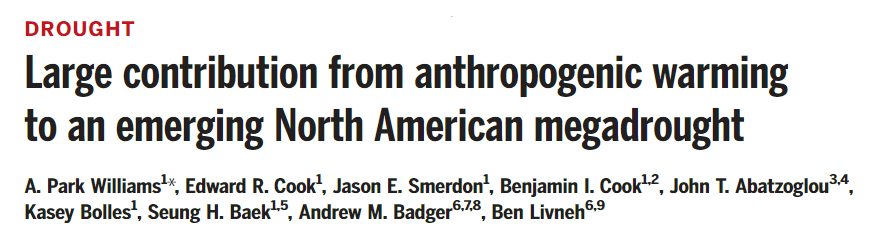 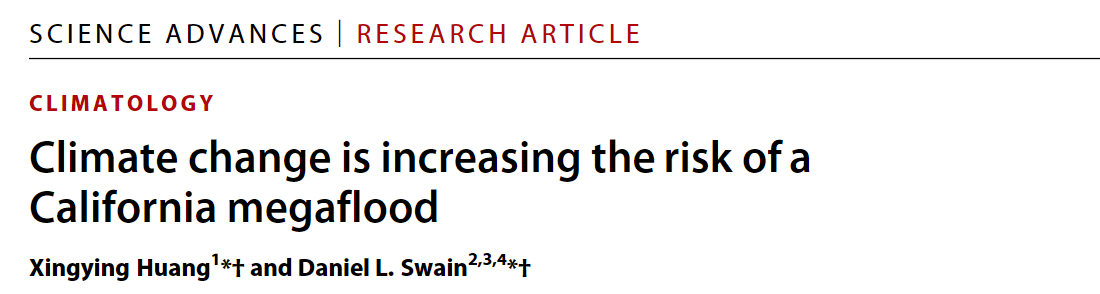 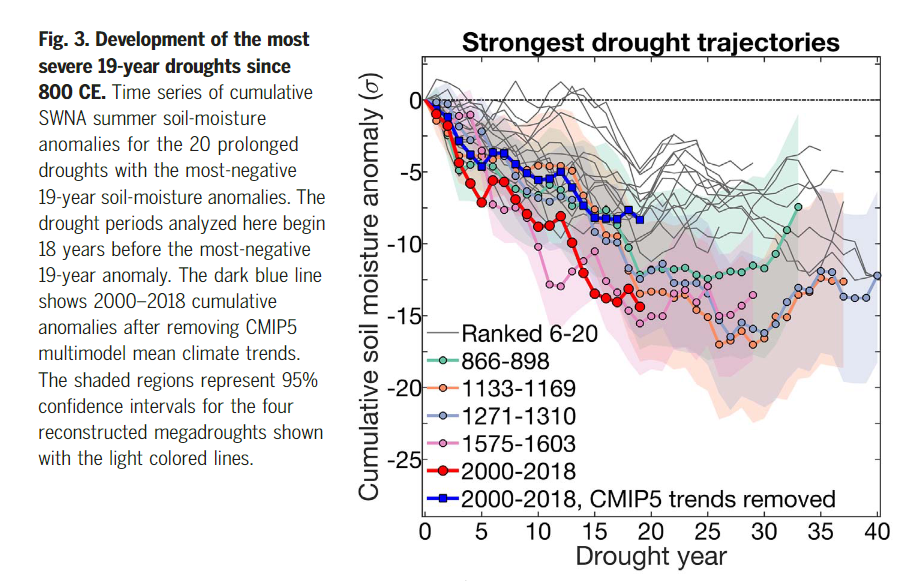 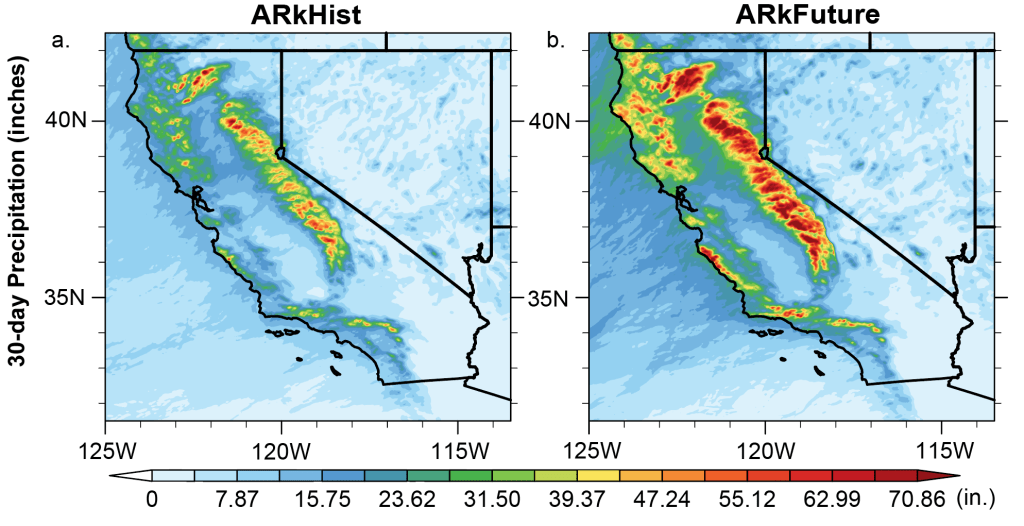 10
Introduction | Methods | Exploratory Uses| Case Study | Conclusion
Key Motivation
Managing water systems in the Western US is extremely difficult due to extreme interannual volatility that characterizes the region’s hydroclimate.
1
This volatility is in part driven by natural variability and is being amplified by climate changes.
2
Robust planning and management of water systems in the region requires careful generation of states of the world that can capture both drivers effectively.
3
11
Introduction | Methods | Exploratory Uses| Case Study | Conclusion
A common approach to generating physically plausible future SOWs is by using GCMs
Top-Down
Global
Global Climate Models


Downscale to
Regional
Impact and Adaptation Options
Local
12
Introduction | Methods | Exploratory Uses| Case Study | Conclusion
Gap: GCMs do not represent regional dynamics well.
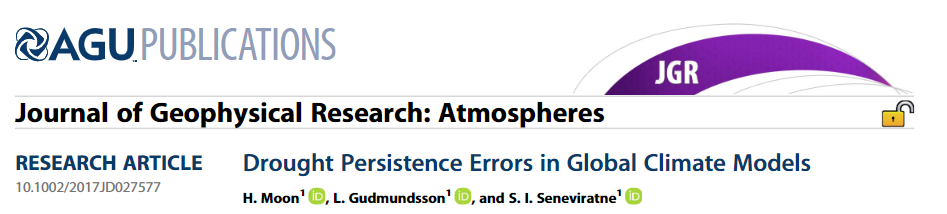 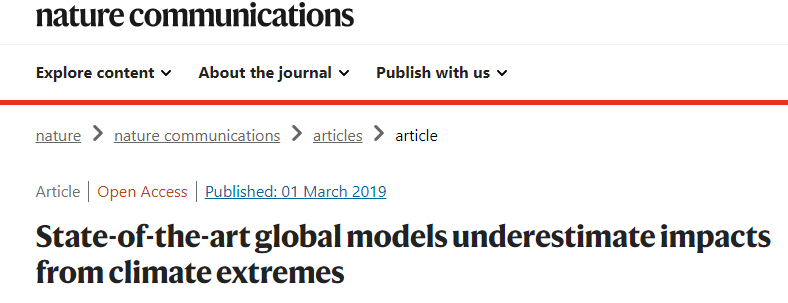 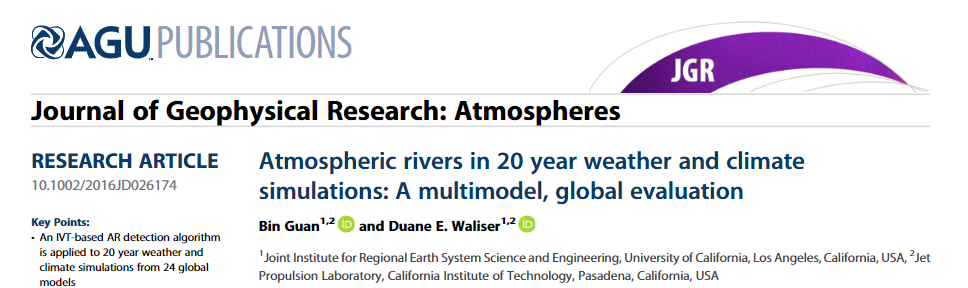 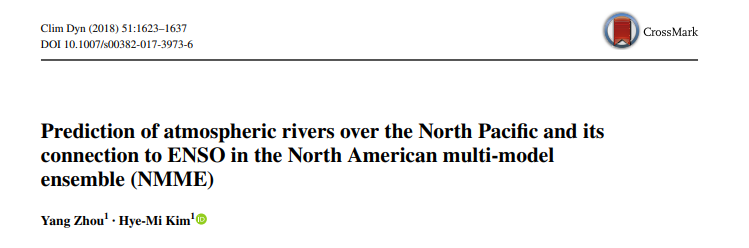 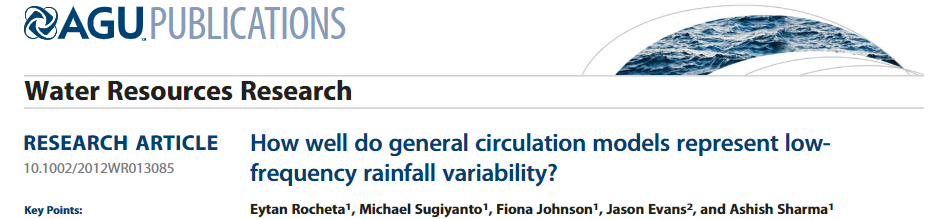 13
Introduction | Methods | Exploratory Uses| Case Study | Conclusion
Stochastic tools paired with bottom-up approaches are more robust for conducting regional assessments.
Top-Down
Global
Global Climate Models


Downscale to
Regional
Impact and Adaptation Options
Synthetic 
generators conditioned on regional weather or streamflow
Local
14
Bottom-Up
Introduction | Methods | Exploratory Uses| Case Study | Conclusion
Stochastic tools paired with bottom-up approaches are more robust for conducting regional assessments.
Top-Down
Global
Global Climate Models


Downscale to
Regional
Models need to be:

Physically plausible
Extrapolate outside of historical record
Support inclusion of climate changes
Impact and Adaptation Options
Synthetic 
generators conditioned on regional weather or streamflow
Local
15
Bottom-Up
Introduction | Methods | Exploratory Uses| Case Study | Conclusion
Stochastic tools paired with bottom-up approaches are more robust for conducting regional assessments.
Top-Down
Global
Global Climate Models


Downscale to
Regional
Gap: Availability of stochastic models with these characteristics are limited.
Impact and Adaptation Options
Synthetic 
generators conditioned on regional weather or streamflow
Local
16
Bottom-Up
Introduction | Methods | Exploratory Uses| Case Study | Conclusion
Important drivers will dictate how to manage for future extremes
We propose a stochastic weather generator to develop plausible hydroclimate scenarios to inform DMDU that emphasize process and mechanistic understanding of extremes and best represent natural variability.
Climate Change
Driver
Natural Variability
Time Scale
Identify prominent climate change signals 

Adjust design event estimates

Invest in long term inf
Dynamic (and reversible) operations and adaptations to stabilize during swings

 Prioritize: better seasonal forecasts, hedging contracts
Action
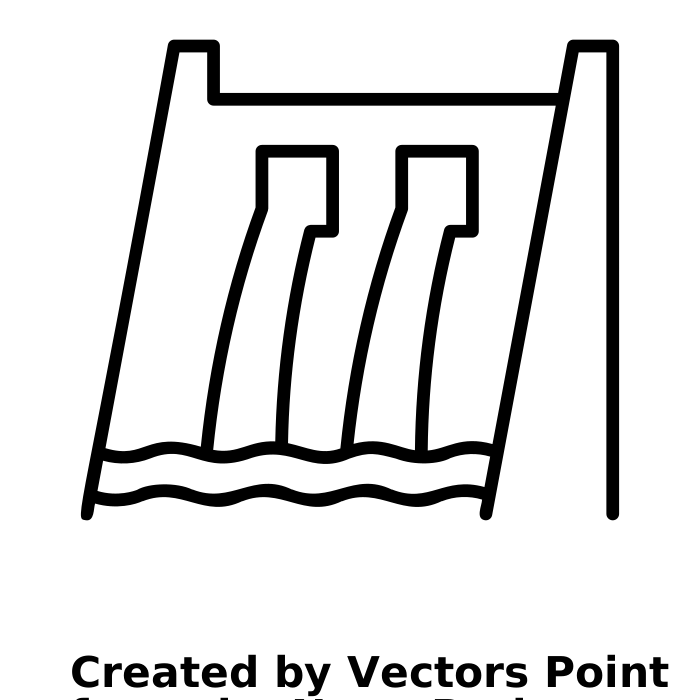 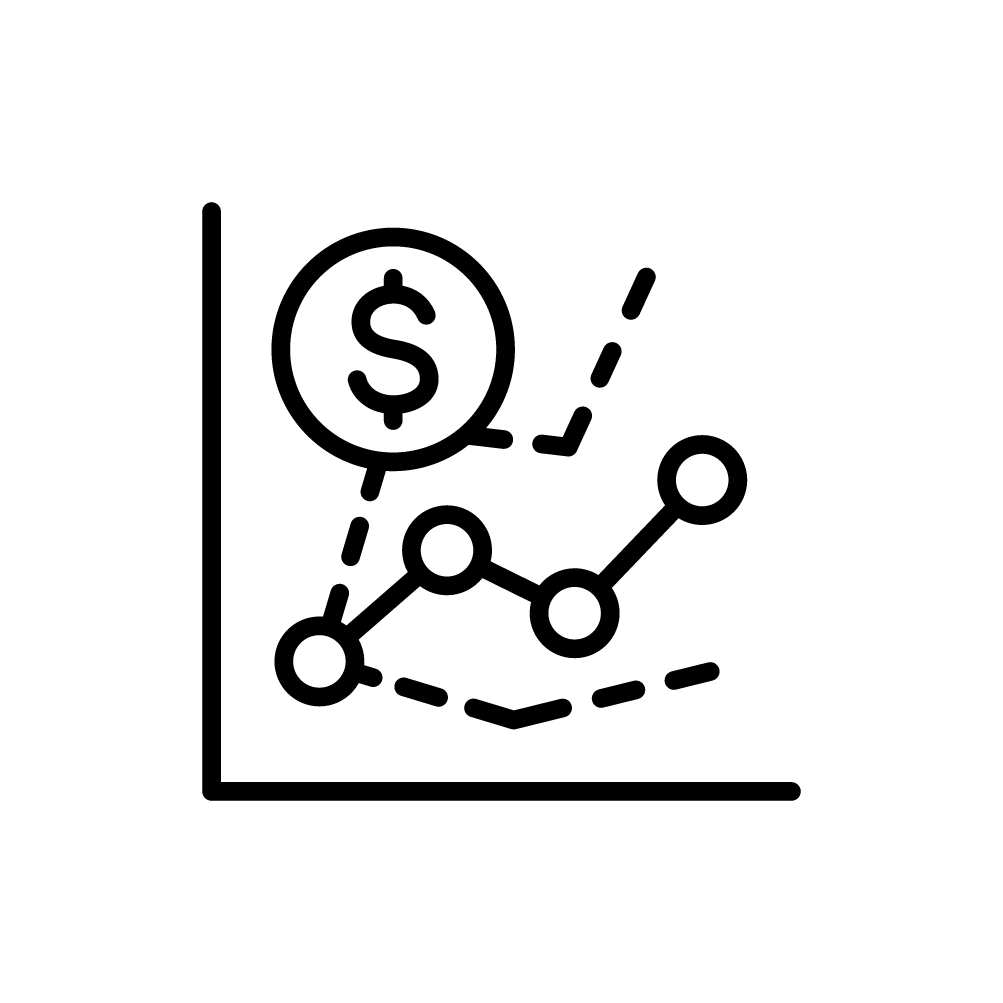 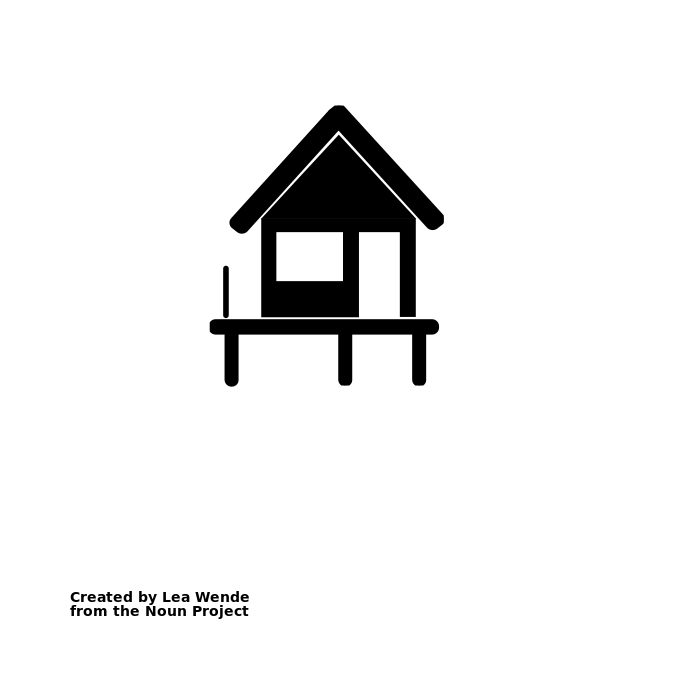 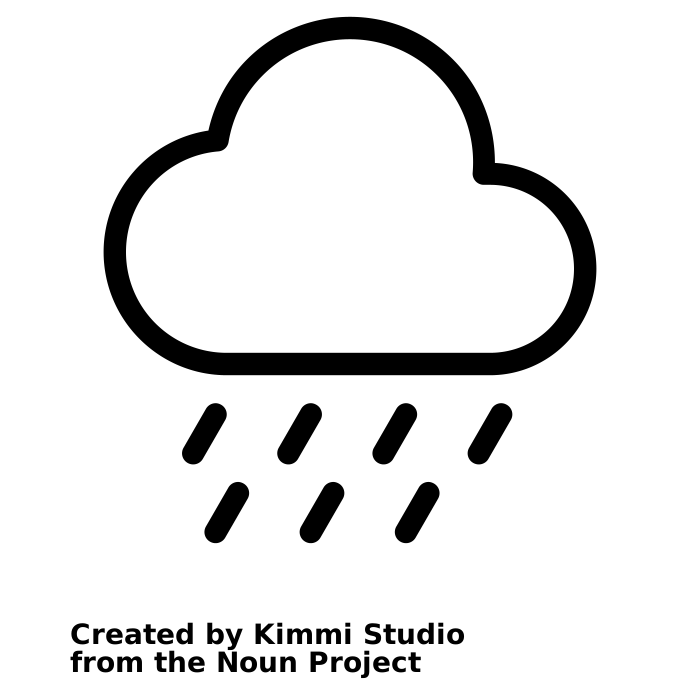 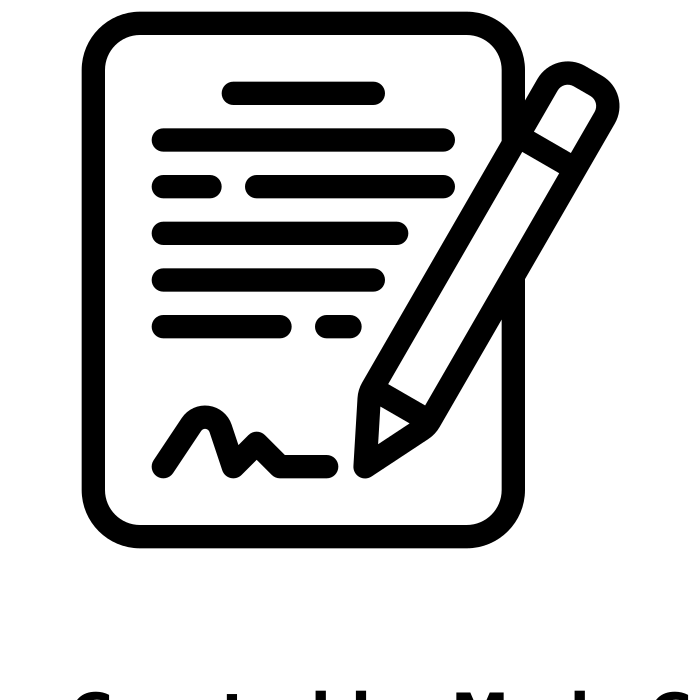 17
Introduction | Methods | Exploratory Uses| Case Study | Conclusion
We need a tool that will facilitate the assessments of interest.
Stochastic weather generators need to: 

Create physically plausible weather for the region

Support the ability to create climate change scenarios

Capture the range of natural variability in the weather system
18
Introduction | Methods | Exploratory Uses| Case Study | Conclusion
We need a tool that will facilitate the assessments of interest.
Stochastic weather generators need to: 

Create physically plausible weather for the region

Support the ability to create climate change scenarios

Capture the range of natural variability in the weather system
19
Introduction | Methods | Exploratory Uses| Case Study | Conclusion
A weather regime based-stochastic weather generator allows the generation of physically plausible synthetic weather.
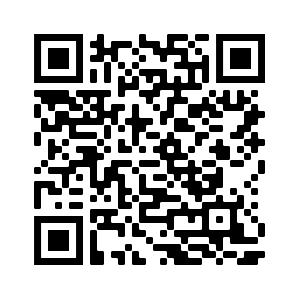 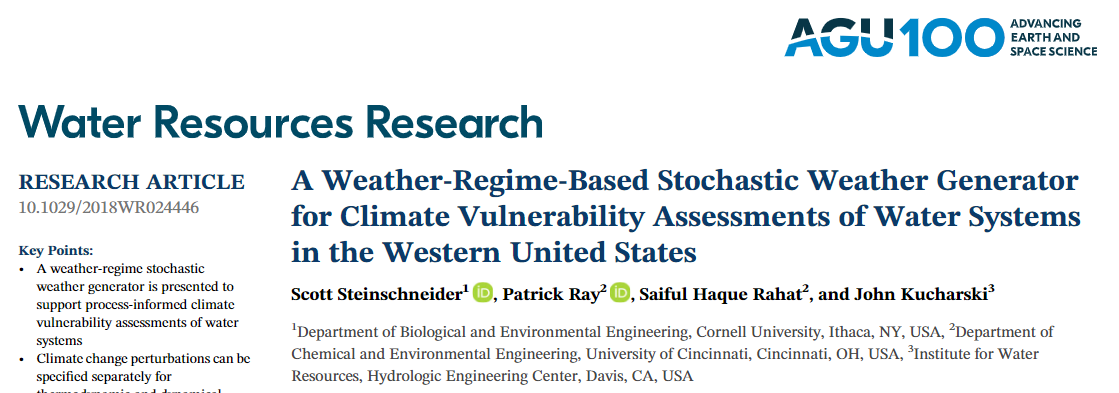 20
Introduction | Methods | Exploratory Uses| Case Study | Conclusion
Weather regimes are large-scale persistent pressure patterns that influence regional weather.
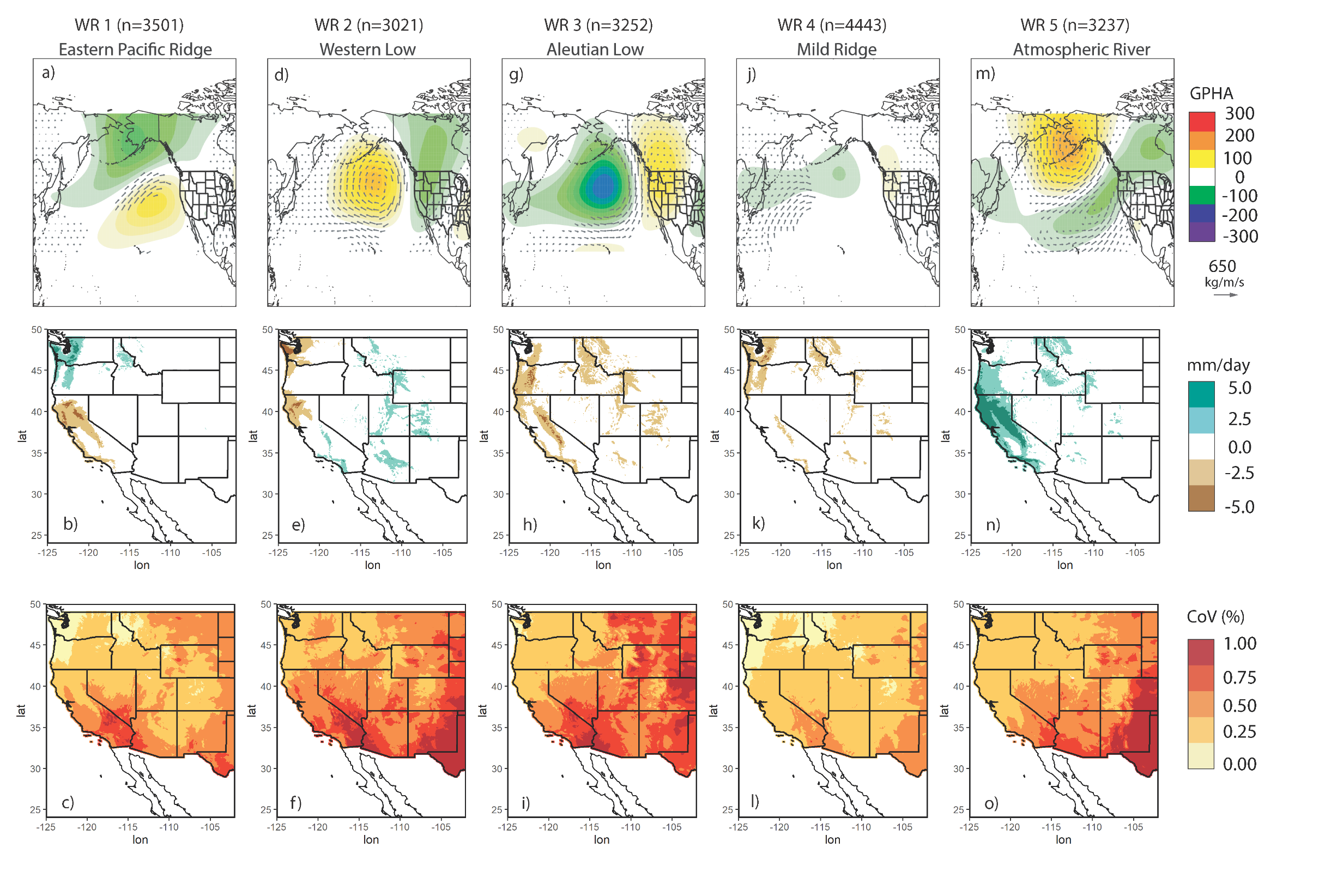 Pressure Pattern Anomalies
Precipitation Anomalies
Gupta, R.S., Steinschneider, S. & Reed, P.M. A multi-objective paleo-informed reconstruction of western US weather regimes over the past 600 years. Clim Dyn (2022). https://doi.org/10.1007/s00382-022-06302-4
21
Introduction | Methods | Exploratory Uses| Case Study | Conclusion
Weather regimes are large-scale persistent pressure patterns that influence regional weather.
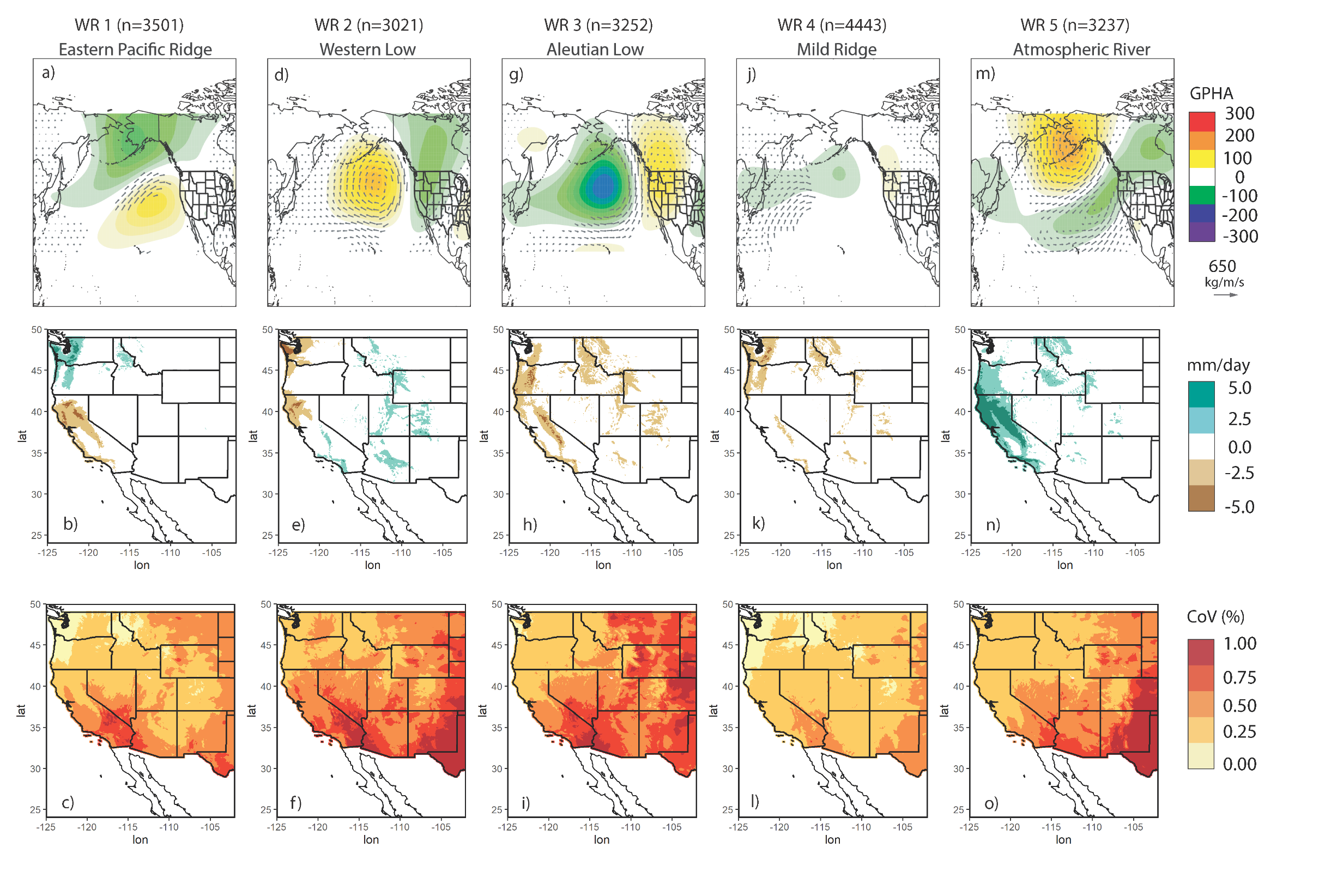 Above average precipitation linked to atmospheric rivers
Gupta, R.S., Steinschneider, S. & Reed, P.M. A multi-objective paleo-informed reconstruction of western US weather regimes over the past 600 years. Clim Dyn (2022). https://doi.org/10.1007/s00382-022-06302-4
22
Introduction | Methods | Exploratory Uses| Case Study | Conclusion
Weather regimes are large-scale persistent pressure patterns that influence regional weather.
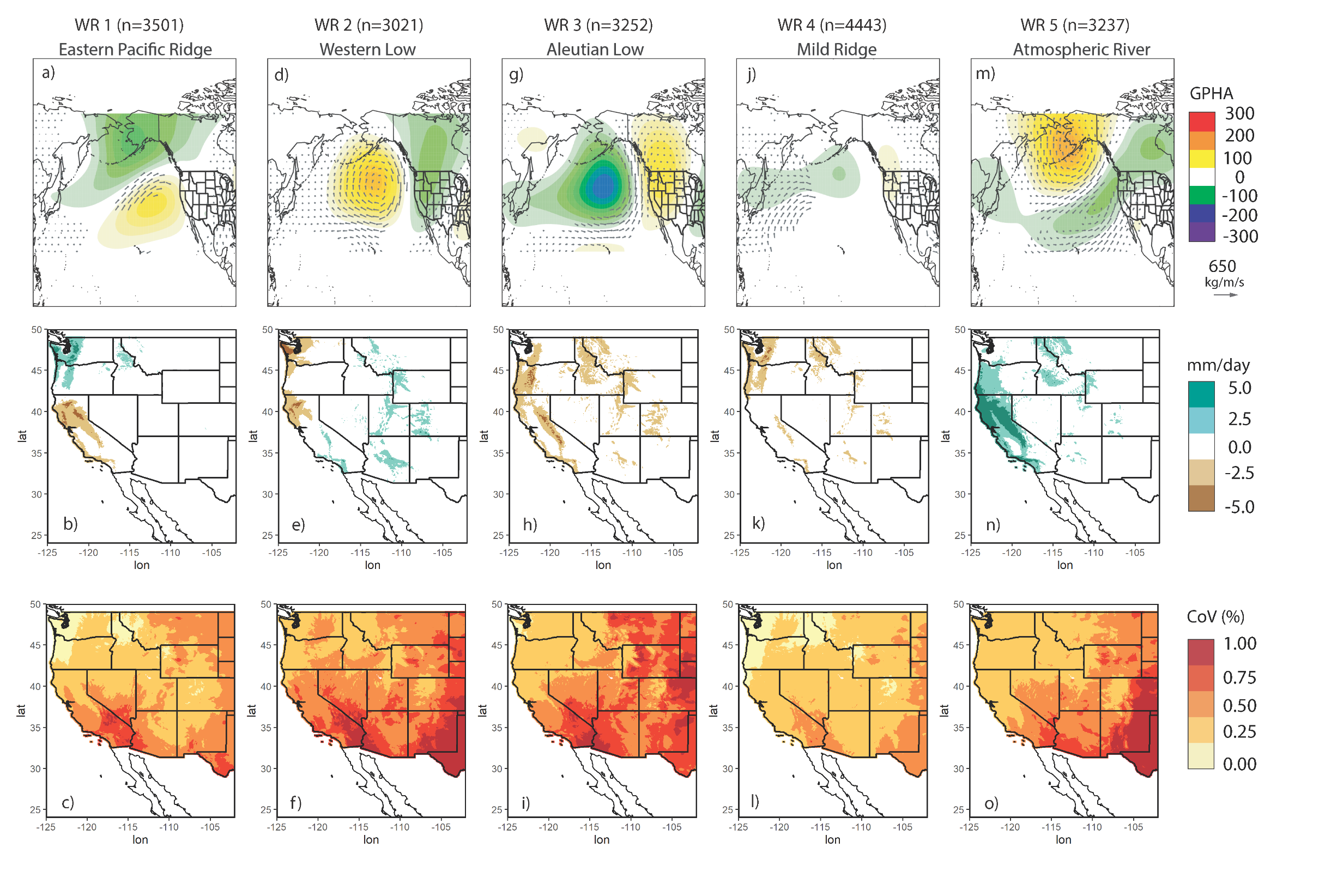 Drought Conditions
Gupta, R.S., Steinschneider, S. & Reed, P.M. A multi-objective paleo-informed reconstruction of western US weather regimes over the past 600 years. Clim Dyn (2022). https://doi.org/10.1007/s00382-022-06302-4
23
Introduction | Methods | Exploratory Uses| Case Study | Conclusion
Weather regimes are large-scale persistent pressure patterns that influence regional weather.
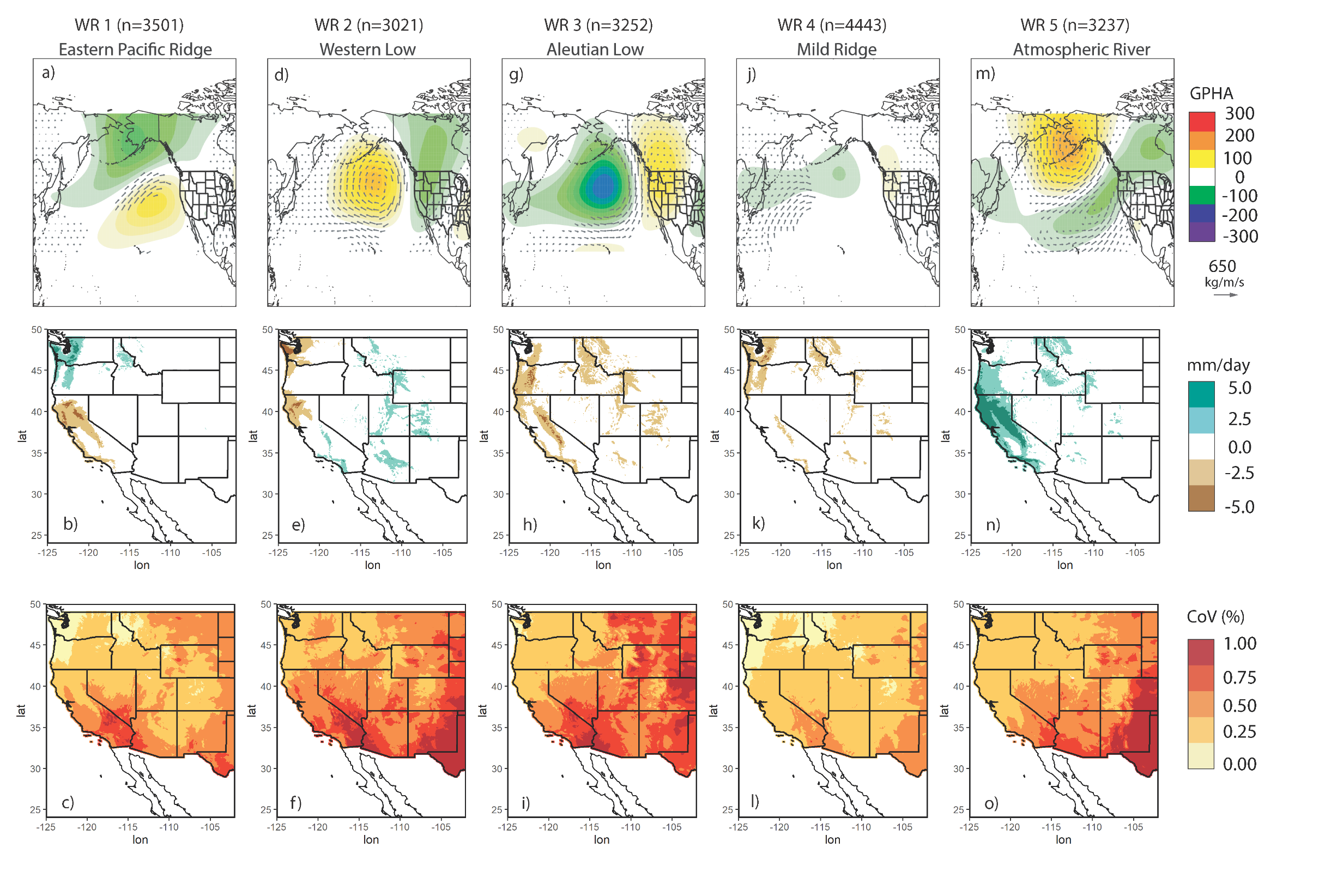 Spatially heterogeneous (dipole) conditions
Gupta, R.S., Steinschneider, S. & Reed, P.M. A multi-objective paleo-informed reconstruction of western US weather regimes over the past 600 years. Clim Dyn (2022). https://doi.org/10.1007/s00382-022-06302-4
24
Introduction | Methods | Exploratory Uses| Case Study | Conclusion
A weather regime based-stochastic weather generator allows the generation of physically plausible synthetic ensembles.
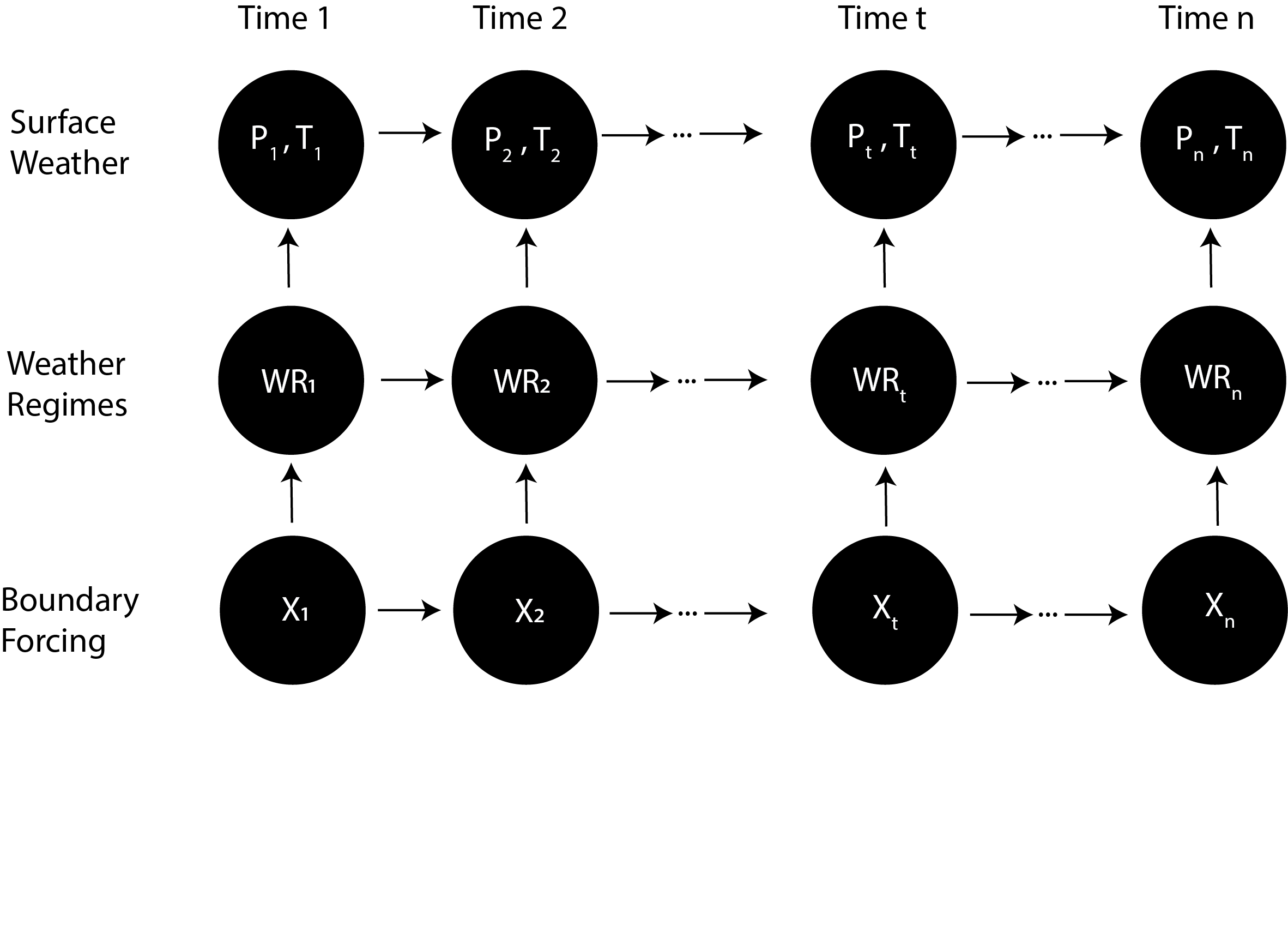 Identify and simulate WRs which dictate daily large-scale atmospheric flow
25
Introduction | Methods | Exploratory Uses| Case Study | Conclusion
A weather regime based-stochastic weather generator allows the generation of physically plausible synthetic ensembles.
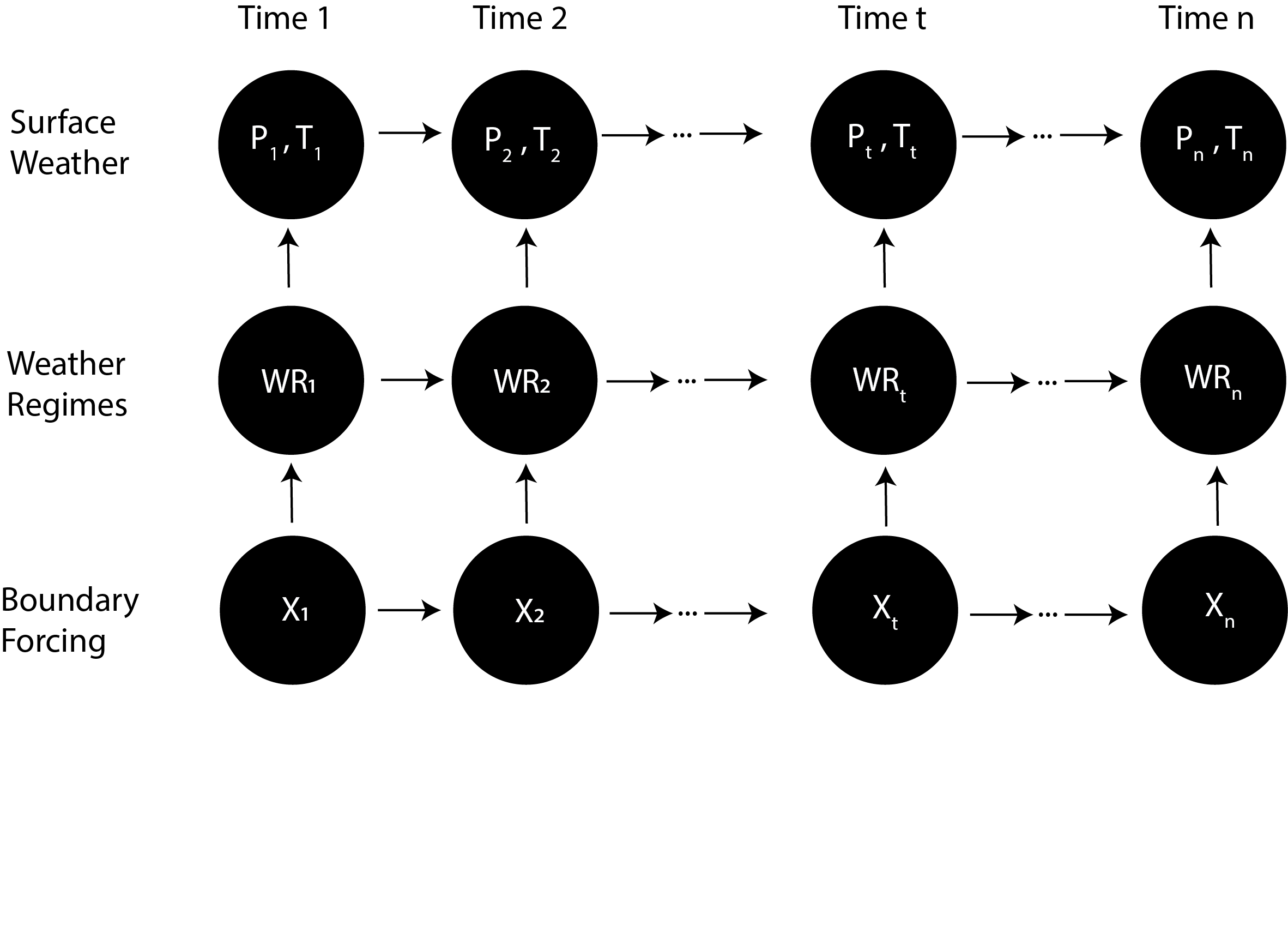 Simulate local weather conditioned on weather regimes by bootstrapping from historical record
26
Introduction | Methods | Exploratory Uses| Case Study | Conclusion
A weather regime based-stochastic weather generator allows the generation of physically plausible synthetic ensembles.
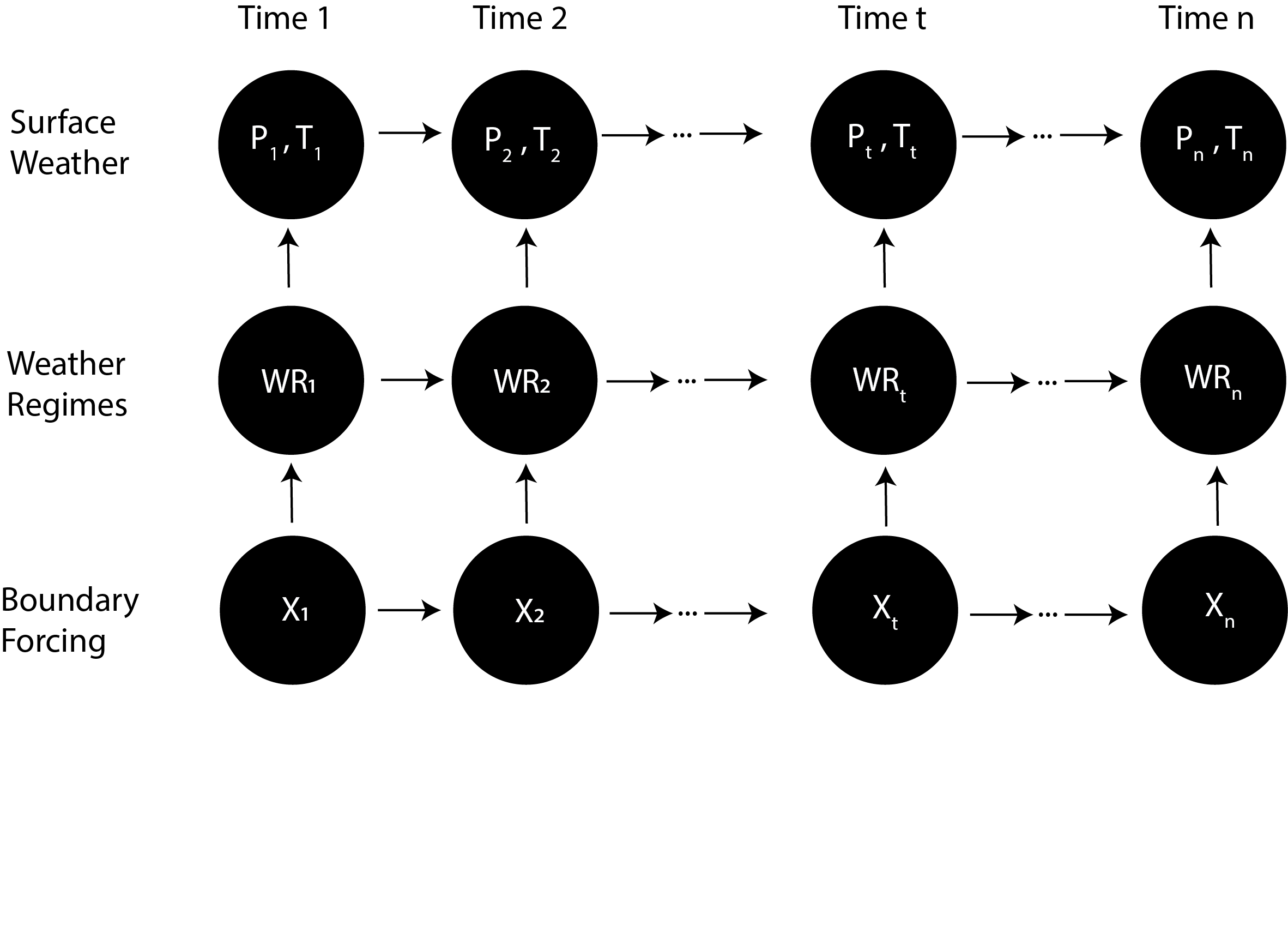 Hierarchical connection between WRs and local weather helps maintain complex space-time relationship
27
Introduction | Methods | Exploratory Uses| Case Study | Conclusion
We need a tool that will facilitate the assessments of interest.
Stochastic weather generators need to: 

Create physically plausible weather for the region

Support the ability to create climate change scenarios

Capture the range of natural variability in the weather system
28
Introduction | Methods | Exploratory Uses| Case Study | Conclusion
A weather regime based-stochastic weather generator allows the generation of physically plausible synthetic ensembles.
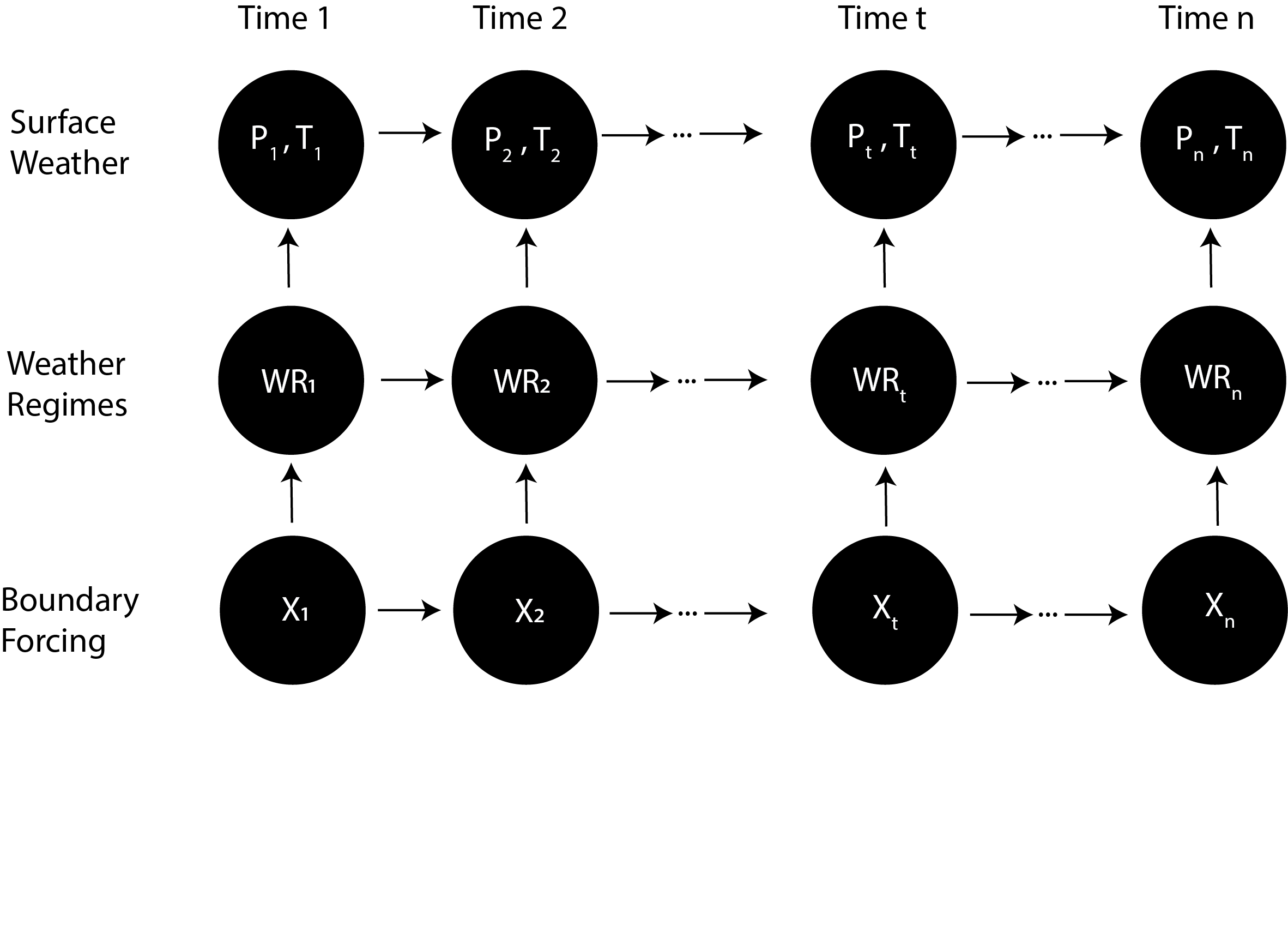 Apply thermodynamic climate changes to the generated ensembles
29
Introduction | Methods | Exploratory Uses| Case Study | Conclusion
Thermodynamic climate changes can be applied post-generation.
Precipitation Scaling
Temperature Trends
Scale upper and lower quantiles of precipitation distribution consistent with applied warming (0-14% per degree C)
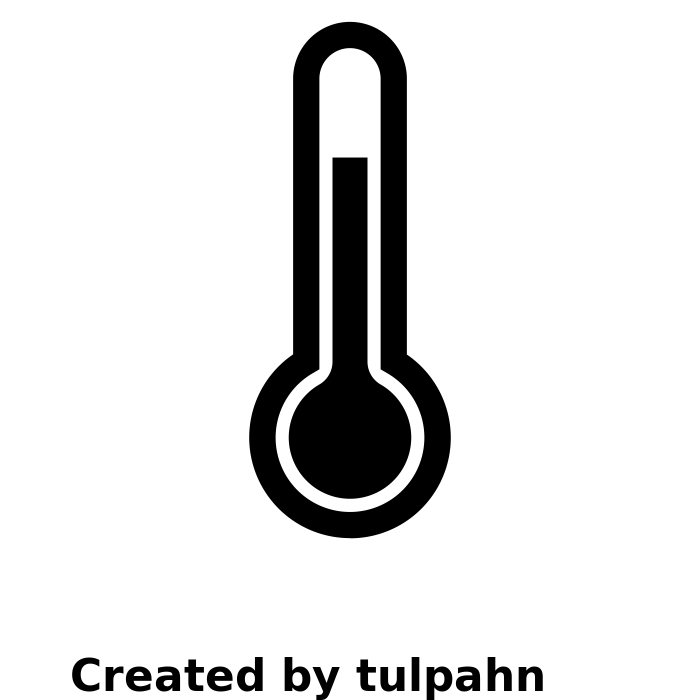 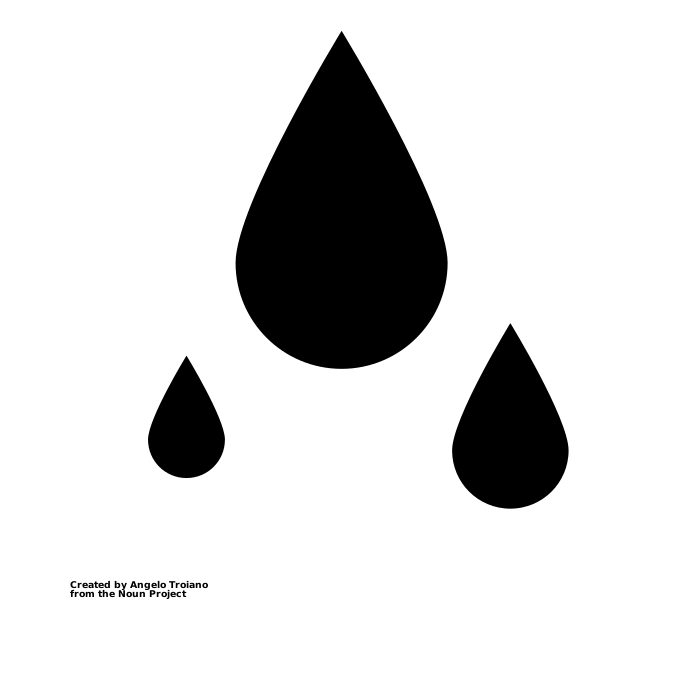 Apply stepwise warming to each grid cell (0-4°C)
30
Introduction | Methods | Exploratory Uses| Case Study | Conclusion
Thermodynamic climate changes can be applied post-generation.
Precipitation Scaling
Temperature Trends
Scale upper and lower quantiles of precipitation distribution consistent with applied warming (0-14% per degree C)
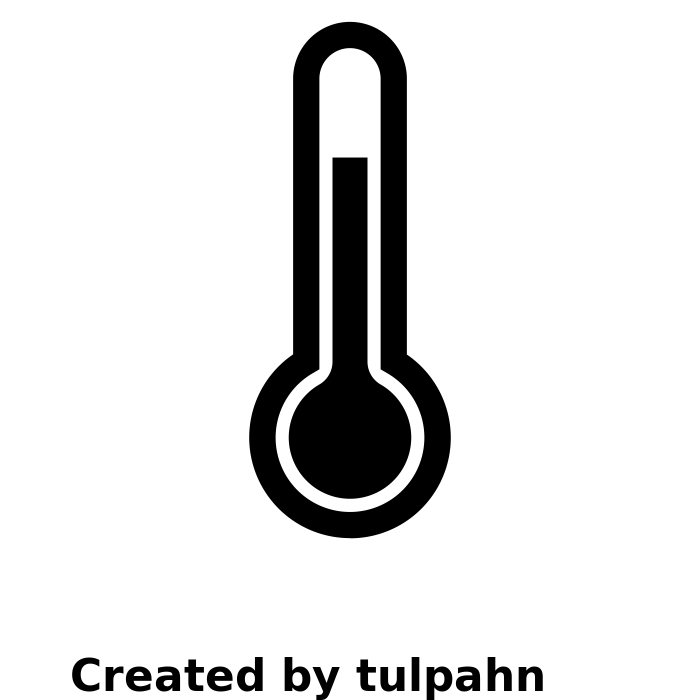 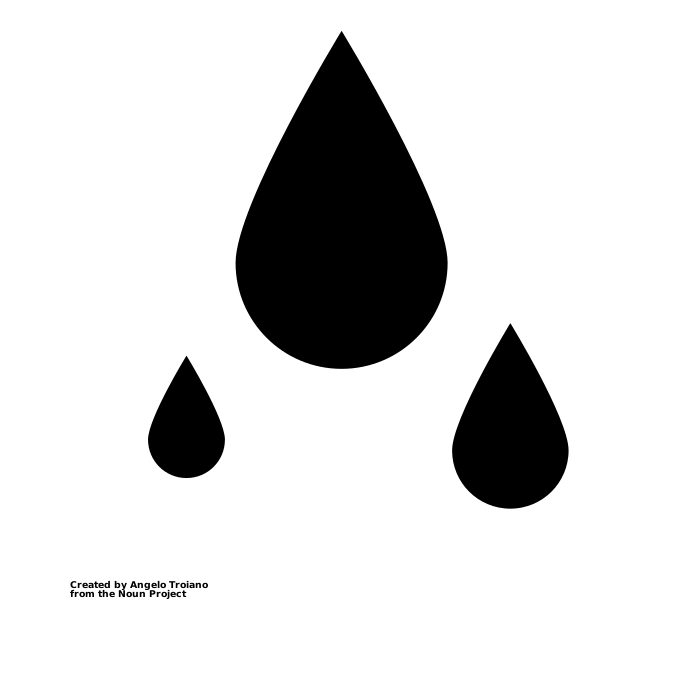 Apply stepwise warming to each grid cell (0-4°C)
Can constrain ranges based on GCM projections or localized studies
31
Introduction | Methods | Exploratory Uses| Case Study | Conclusion
We need a tool that will facilitate the assessments of interest.
Stochastic weather generators need to: 

Create physically plausible weather for the region

Support the ability to create climate change scenarios

Capture the range of natural variability in the weather system
32
Introduction | Methods | Exploratory Uses| Case Study | Conclusion
The weather generator can accommodate boundary forcing that dictates weather regime evolution.
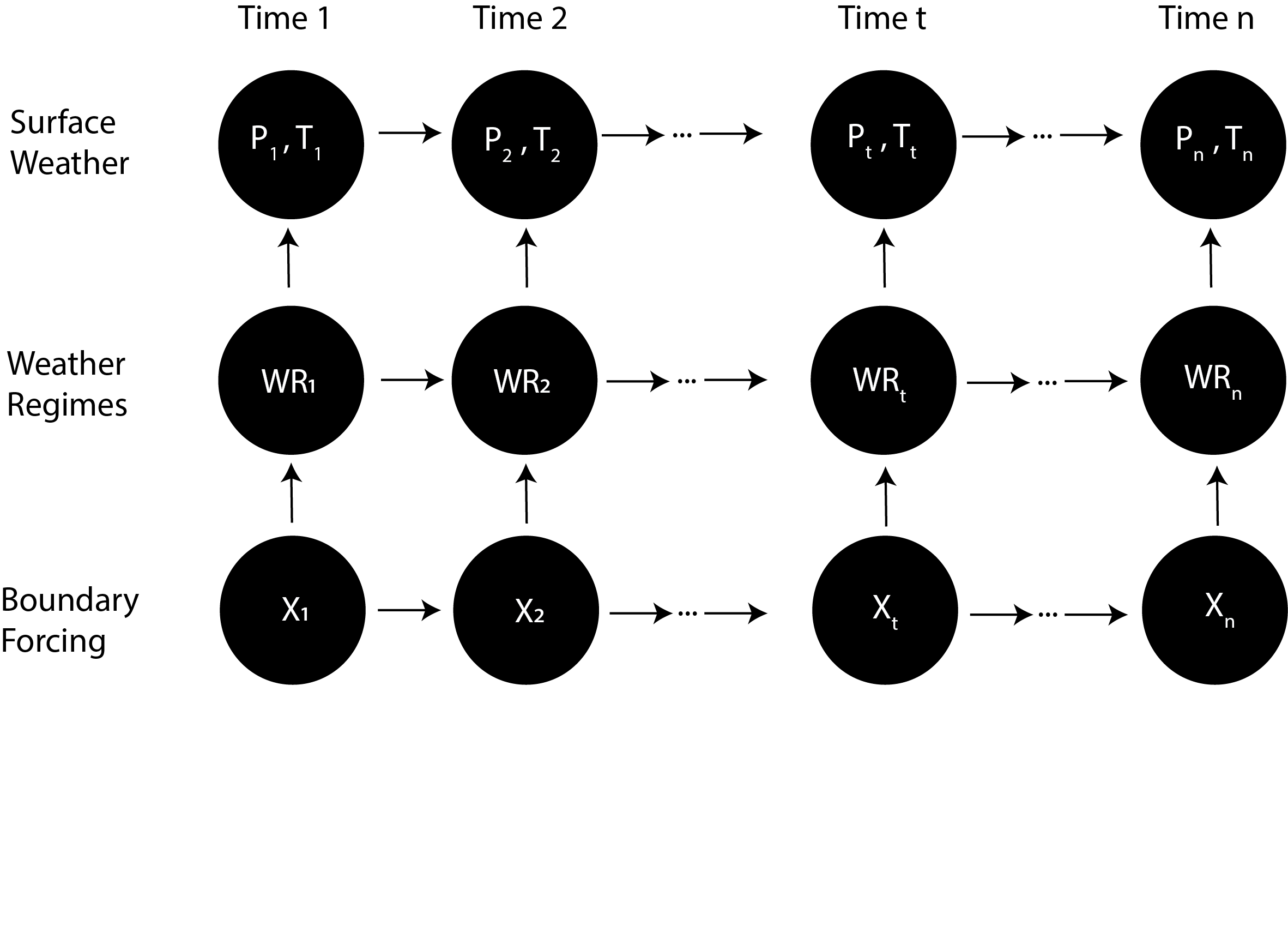 The key to enhanced natural variability representation in generated weather lies in using appropriate boundary forcing.
33
Introduction | Methods | Exploratory Uses| Case Study | Conclusion
We reconstruct weather regime occurrence back to the year 1400 CE.
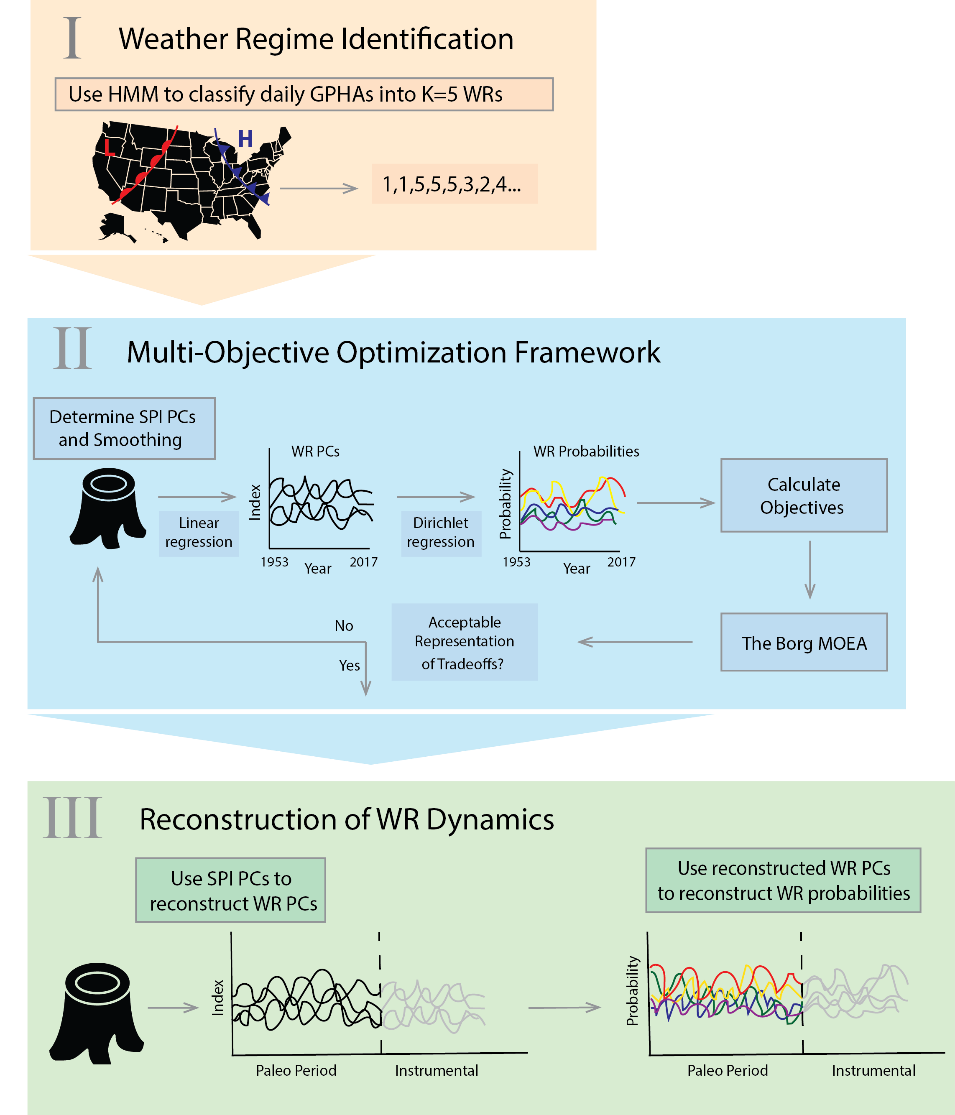 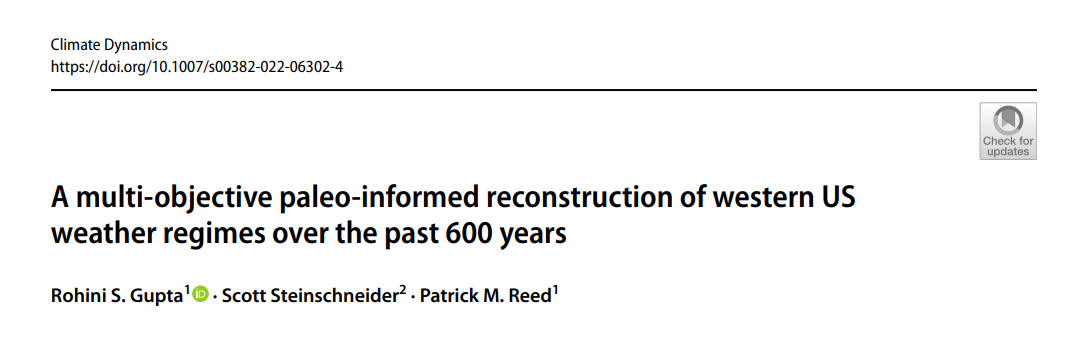 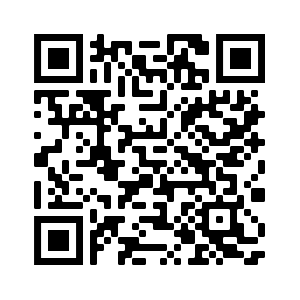 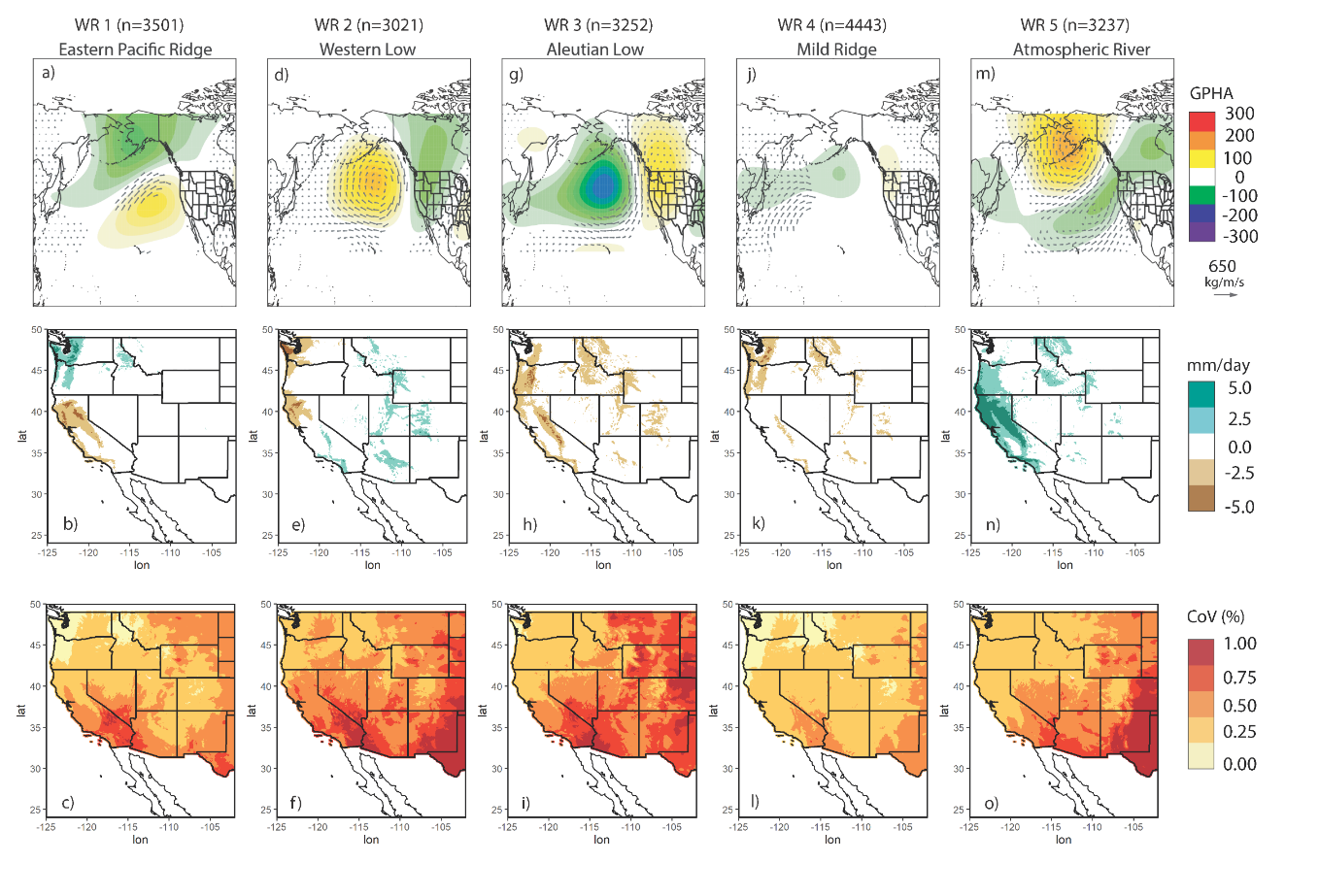 34
Introduction | Methods | Exploratory Uses| Case Study | Conclusion
We demonstrate the variability in weather regime dynamics prior to the instrumental period.
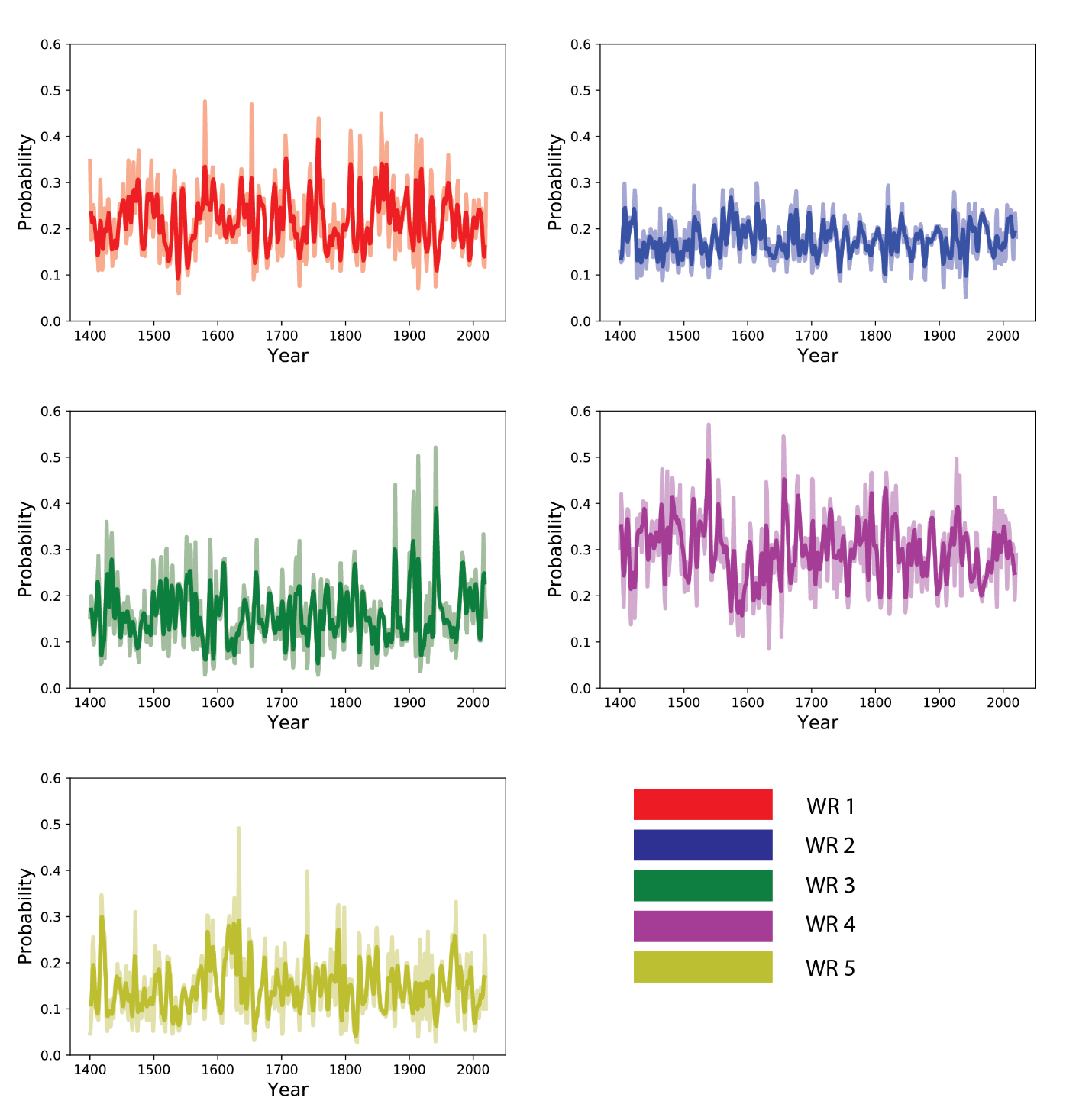 The extent of WR variability in the reconstruction extends well past what is observed during the instrumental period.
Gupta, R.S., Steinschneider, S. & Reed, P.M. A multi-objective paleo-informed reconstruction of western US weather regimes over the past 600 years. Clim Dyn (2022). https://doi.org/10.1007/s00382-022-06302-4
35
Introduction | Methods | Exploratory Uses| Case Study | Conclusion
We demonstrate the variability in weather regime dynamics prior to the instrumental period.
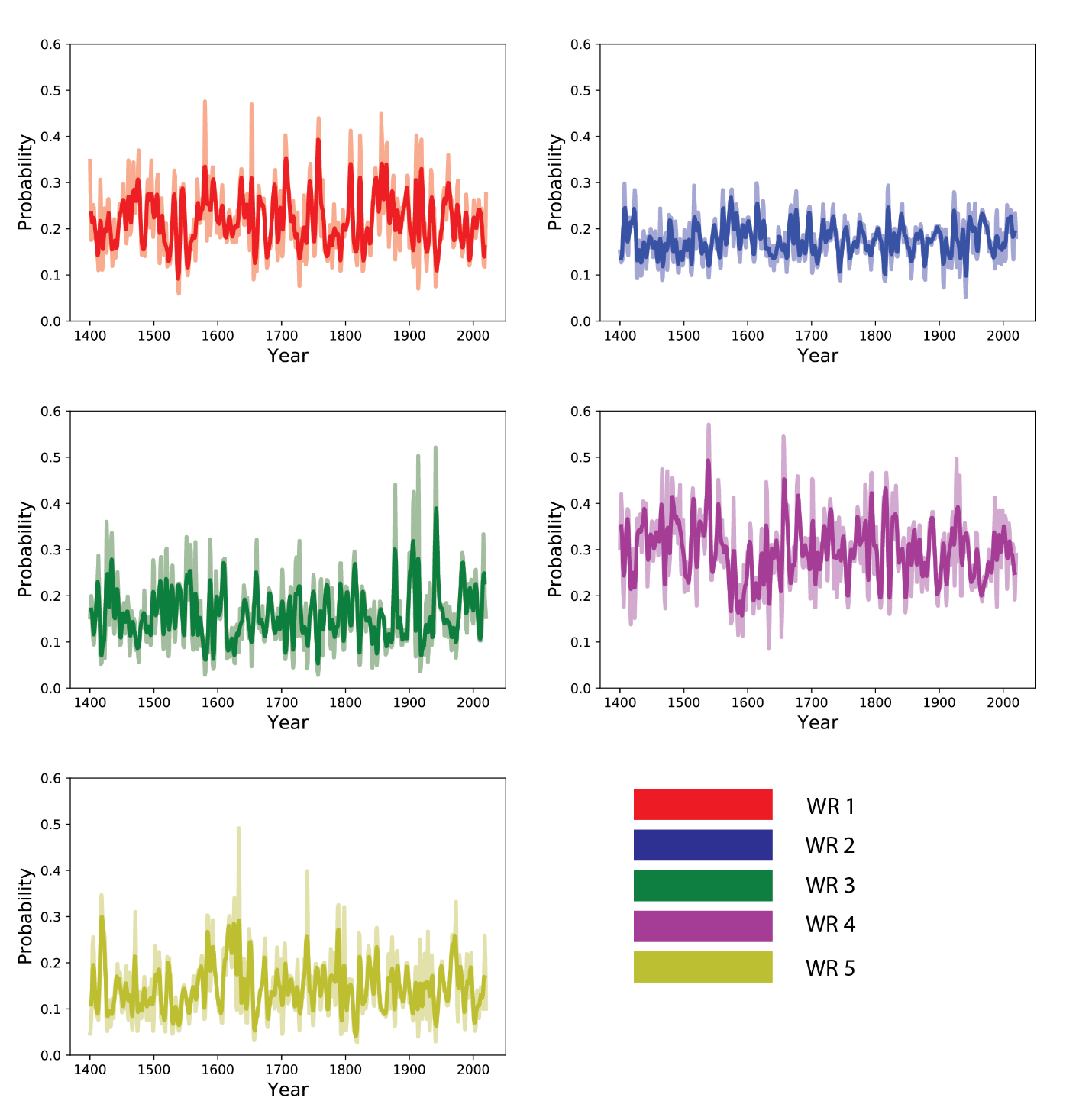 By conditioning our generator on the instrumental period, we are severely under-representing natural variability.
Gupta, R.S., Steinschneider, S. & Reed, P.M. A multi-objective paleo-informed reconstruction of western US weather regimes over the past 600 years. Clim Dyn (2022). https://doi.org/10.1007/s00382-022-06302-4
36
Introduction | Methods | Exploratory Uses| Case Study | Conclusion
We use the reconstructed WR dynamics to drive the weather generator.
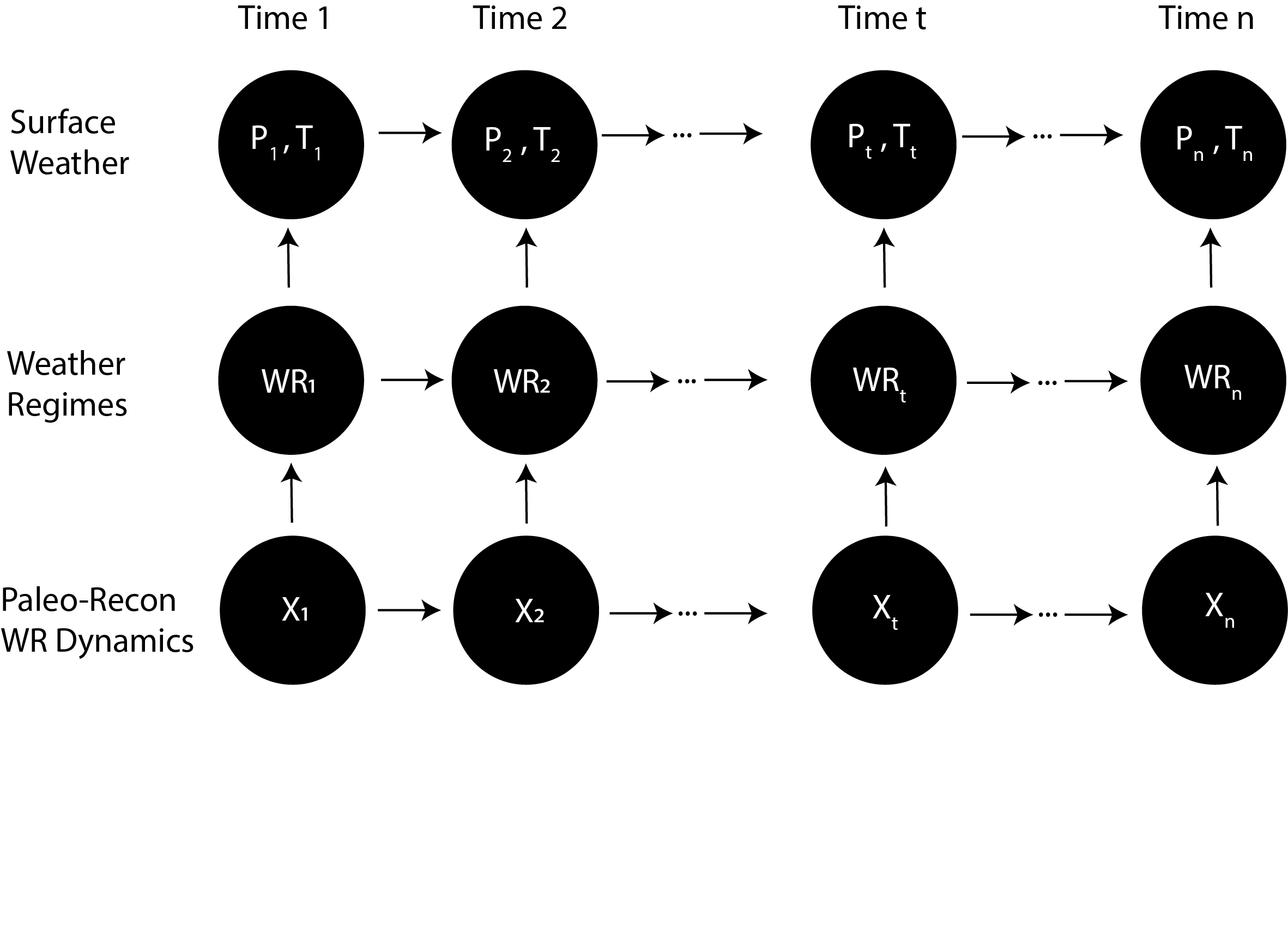 This allows us to generate 600 years of daily precipitation and temperature through the extent of the reconstruction.
37
Introduction | Methods | Exploratory Uses| Case Study | Conclusion
We then pair the generated weather with hydrologic models to get ensembles of streamflow for the region.
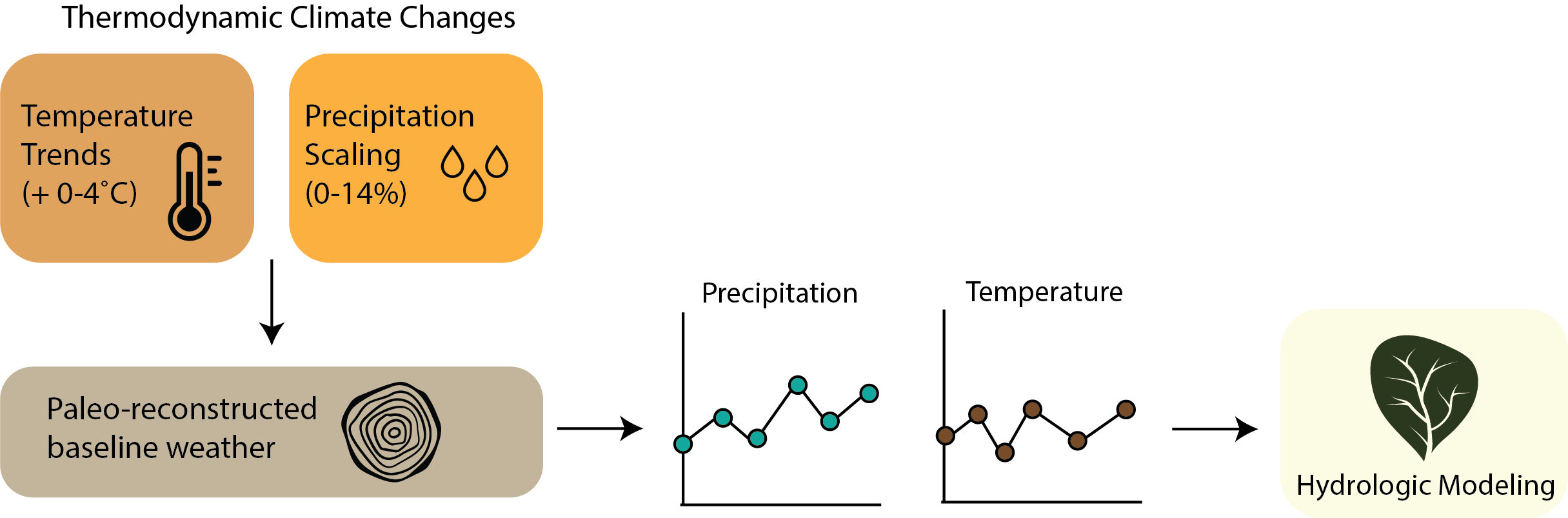 38
Introduction | Methods | Exploratory Uses| Case Study | Conclusion
We generate flood and drought metrics from the hydrology ensembles.
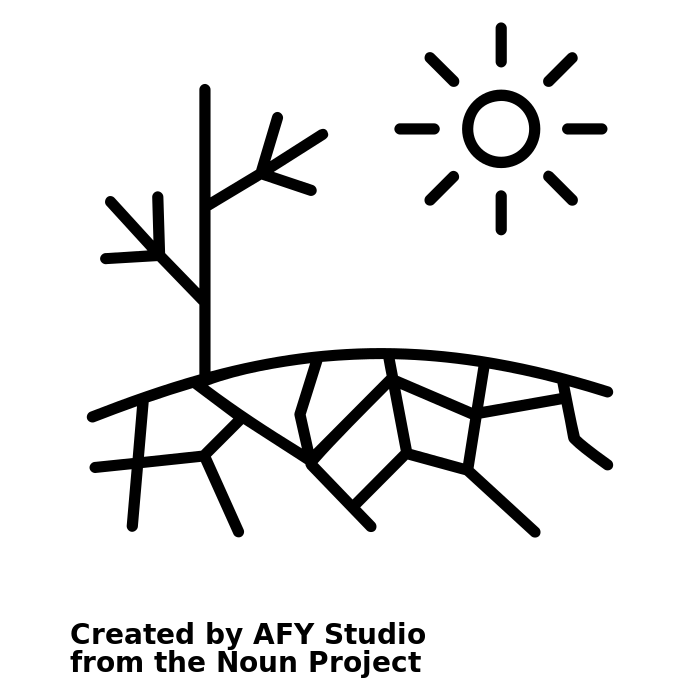 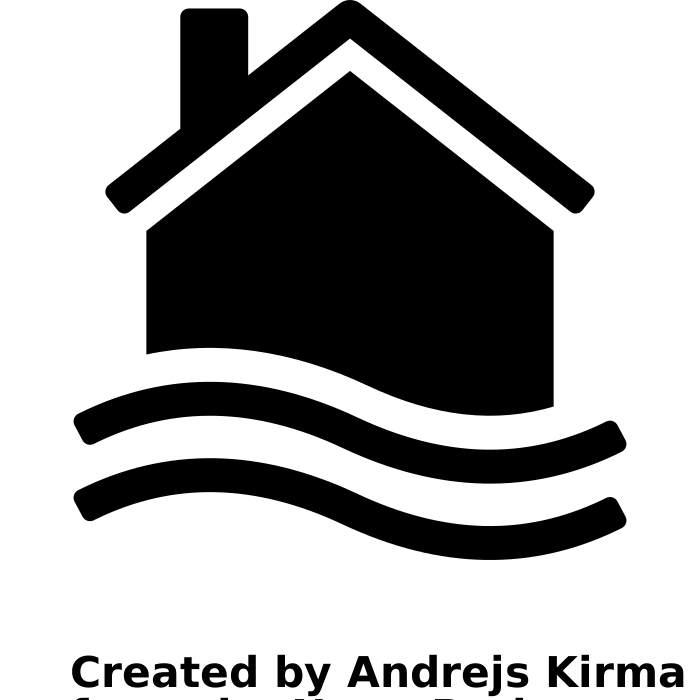 Drought

SSI-Index based metrics for occurrence, severity, and duration
Flood

Peak flows corresponding to 10-Yr and 100-Yr design events
39
Introduction | Methods | Exploratory Uses | Case Study | Conclusion
Example Exploratory Uses
40
Introduction | Methods | Exploratory Uses | Case Study | Conclusion
This tool creates SOWs that:
1. Preserve spatial correlation across multiple sites and basins
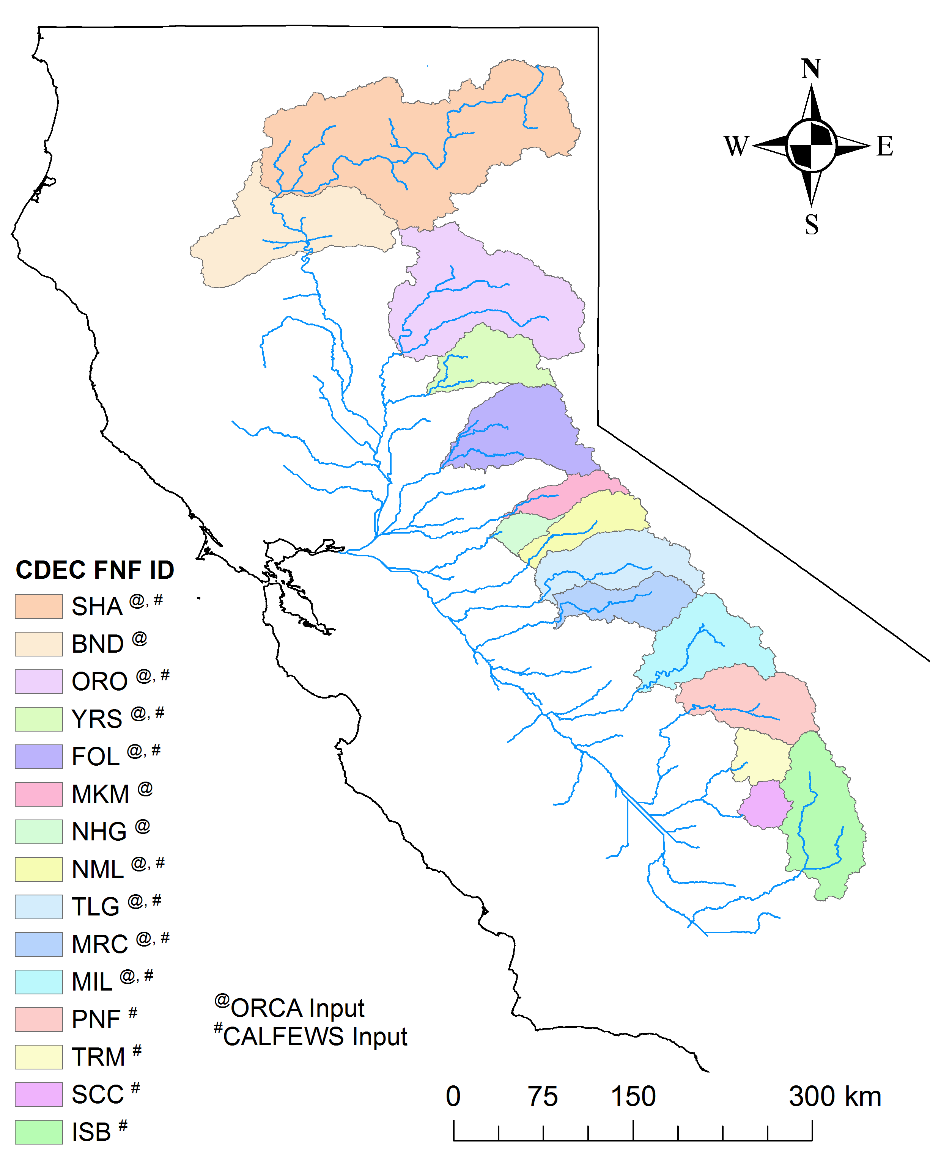 Mechanism:  Conditioning on synoptic scale WRs 

Result: Allows for the creation of internally consistent multi-basin weather ensembles (currently conditioned on 15 watersheds in the Central Valley region)
41
Introduction | Methods | Exploratory Uses | Case Study | Conclusion
This tool creates SOWs that:
2. Allow better assessment of compound risk to basins
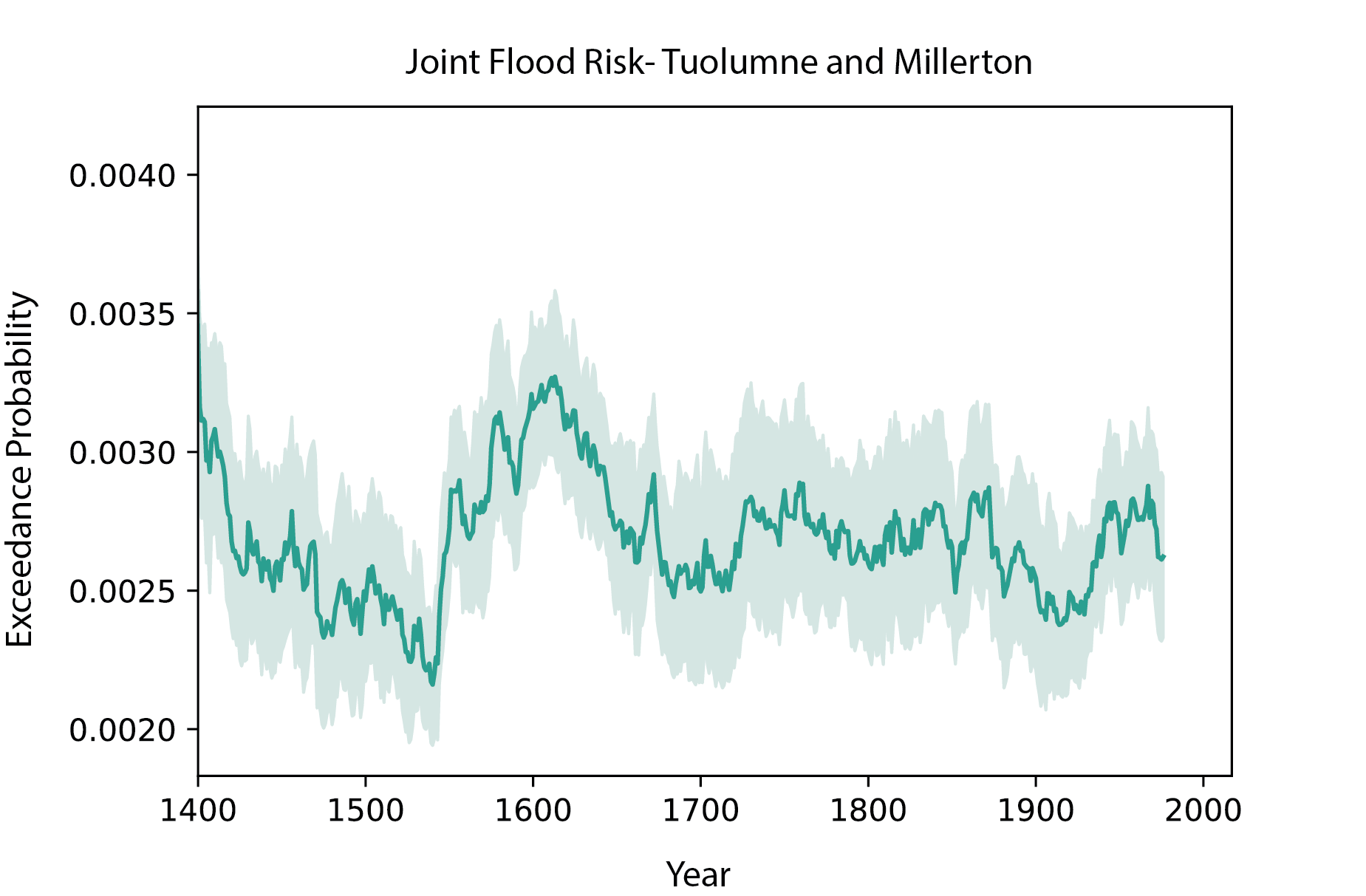 Mechanism: Internally consistent weather generation 

Result: Provides more robust way to characterize spatially compounding flood or drought risk which poses more serious water system management challenges
42
Introduction | Methods | Exploratory Uses | Case Study | Conclusion
This tool creates SOWs that:
3. Capture a wide range of natural variability
Mechanism: Incorporation of reconstructed WR dynamics

Result: 

Paleo-reconstruction includes key megadrought (late 1500s) and paleo-flood periods (early 1600s)

Better representation of drought-flood pathways
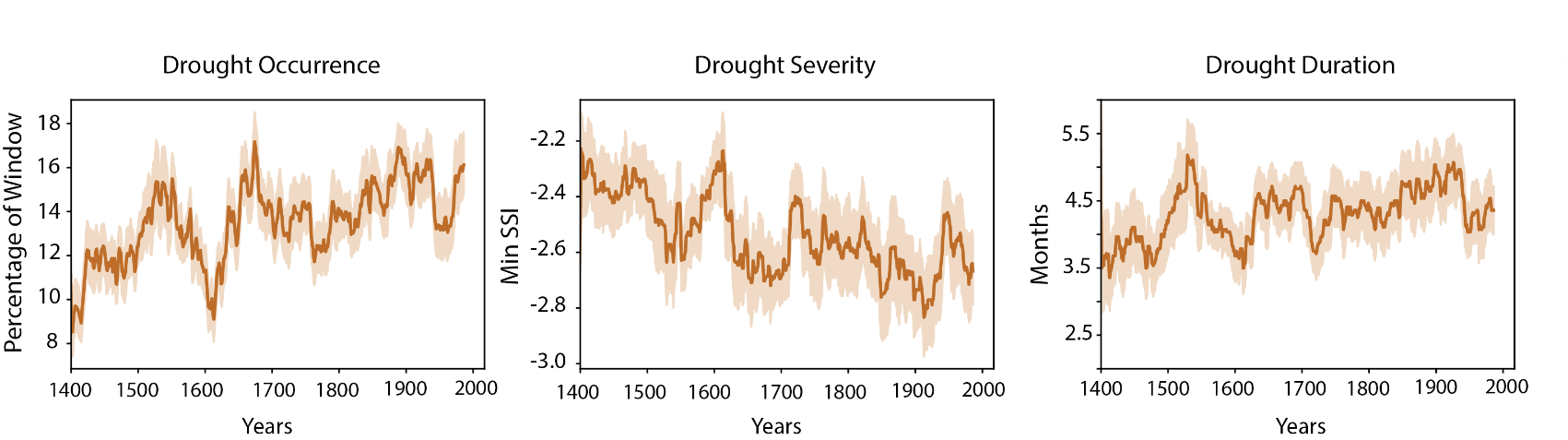 43
Introduction | Methods | Exploratory Uses | Case Study | Conclusion
This tool creates SOWs that:
4. Map how thermodynamic changes lead to changes in metrics of interest
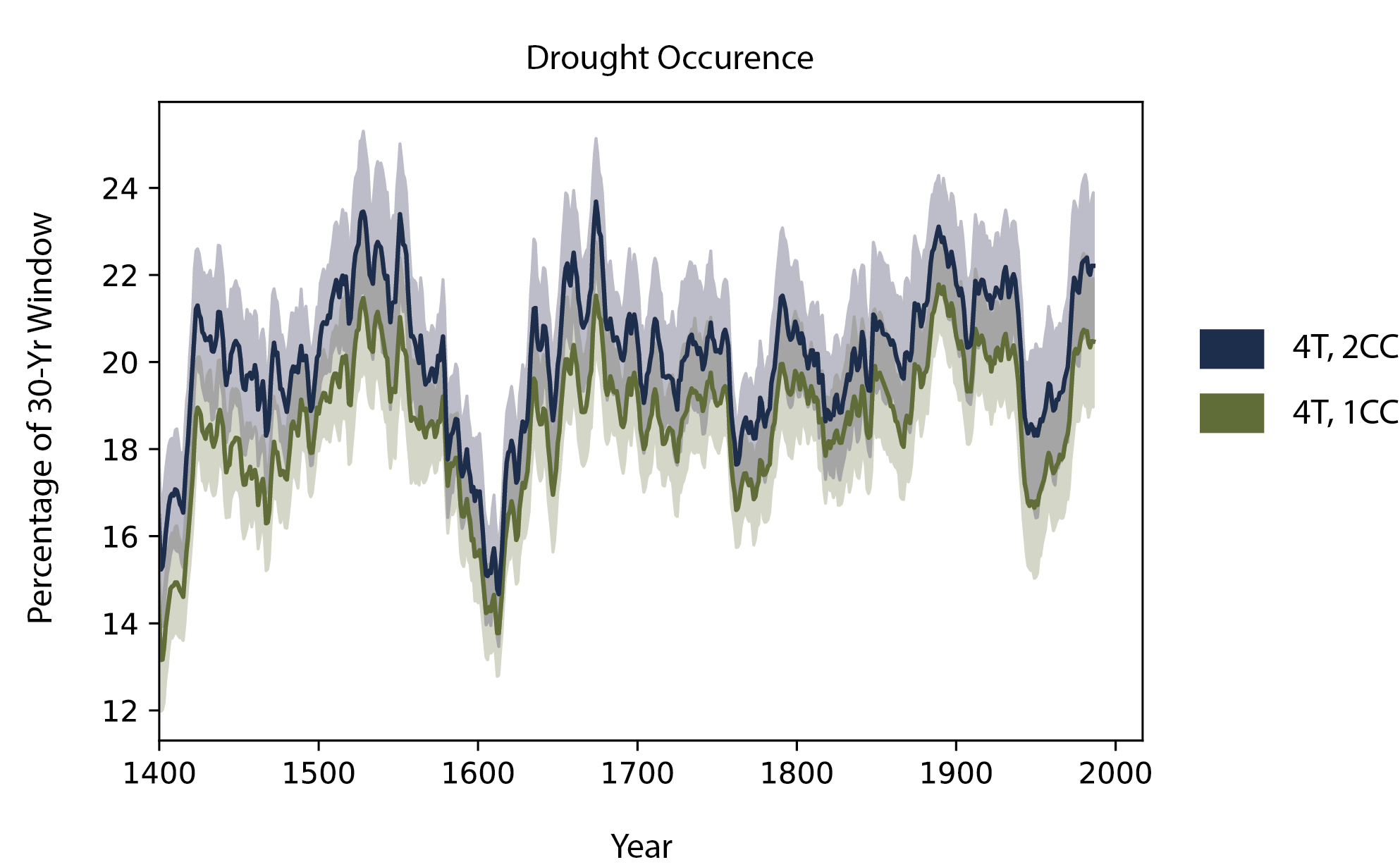 Mechanism: Systematic layering of temperature trends or precipitation scaling


Result: Clearly delineate the effects of specific climate changes on metrics of interest
44
Introduction | Methods | Exploratory Uses | Case Study | Conclusion
Example Case Study
45
Introduction | Methods | Exploratory Uses | Case Study | Conclusion
Ensembles from this study will be used to force California food-energy-water system model.
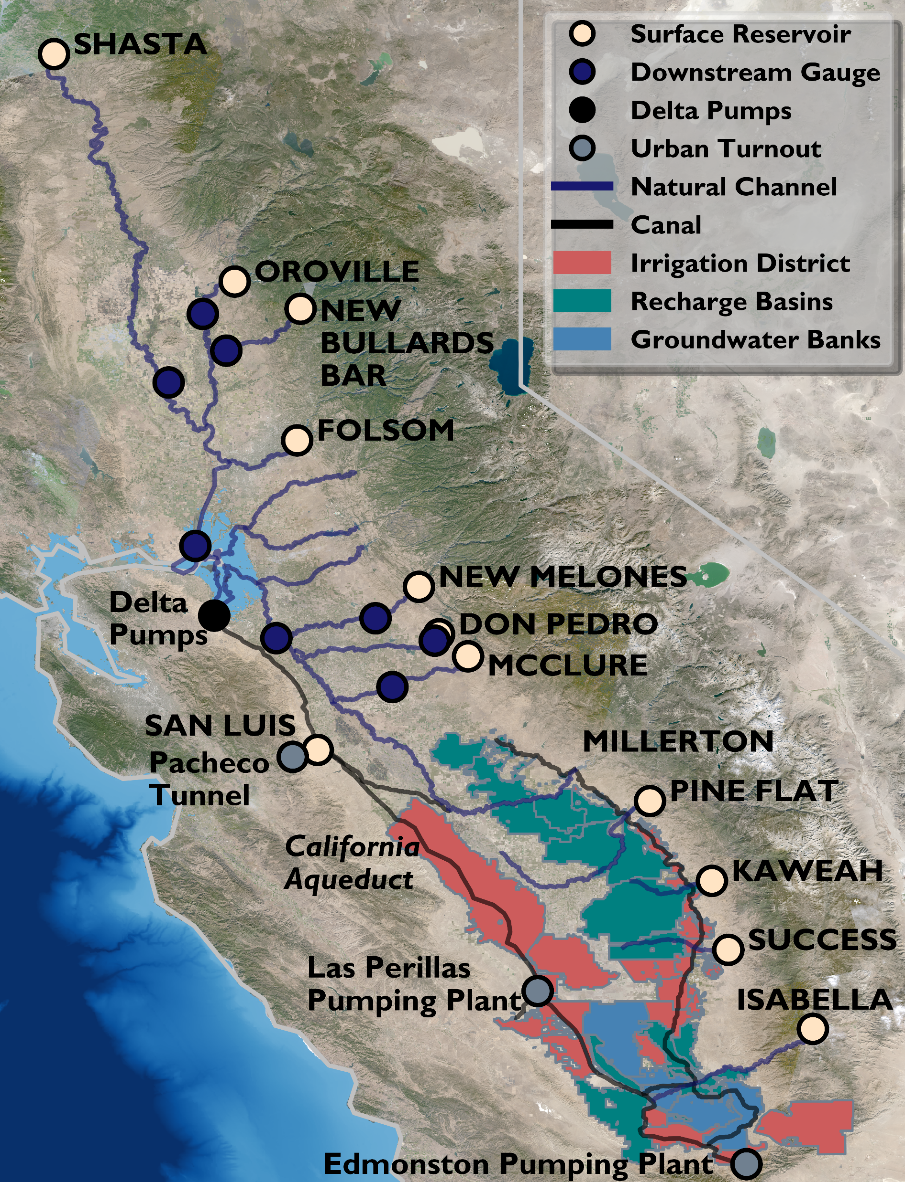 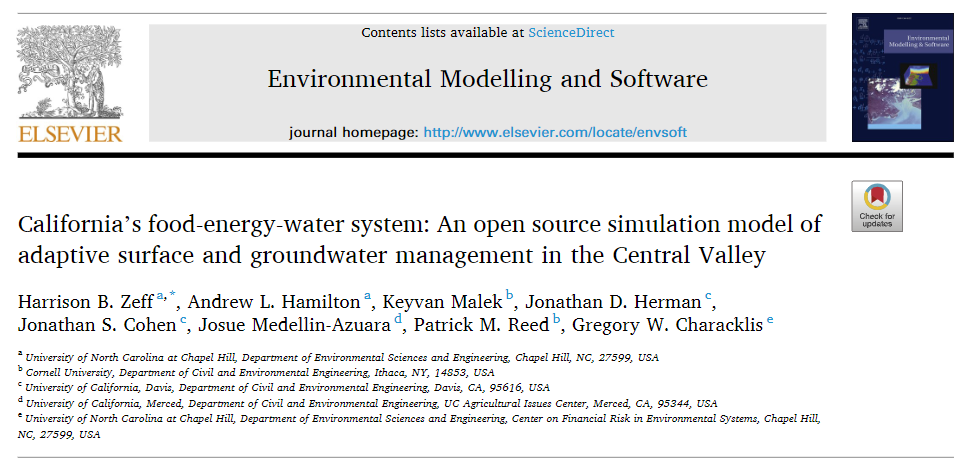 Abstracts critical institutional and infrastructure elements (>1,000) that capture the complex dynamics of water balance for north-central California.
We provide inflow to the 12 main reservoirs
46
Introduction | Methods | Exploratory Uses | Case Study | Conclusion
Conclusion
1
Assessing the robustness of water resources systems in California to extremes requires careful generation of states of the world that capture plausible future hydroclimate.
47
Introduction | Methods | Exploratory Uses | Case Study | Conclusion
Conclusion
1
Assessing the robustness of water resources systems in California to extremes requires careful generation of states of the world that capture plausible future hydroclimate.
2
A weather-regime based stochastic weather generator allows the generation of physical plausible and internally-consistent (and climate change-informed) weather and streamflow for this region.
48
Introduction | Methods | Exploratory Uses | Case Study | Conclusion
Conclusion
1
Assessing the robustness of water resources systems in California to extremes requires careful generation of states of the world that capture plausible future hydroclimate.
2
A weather-regime based stochastic weather generator allows the generation of physical plausible and internally-consistent (and climate change-informed) weather and streamflow for this region.
Internally consistent weather generation provides a mechanism to explore challenging compound risk across basins and to characterize vulnerabilities to regional water systems.
3
49
DMDU Annual Meeting 2022
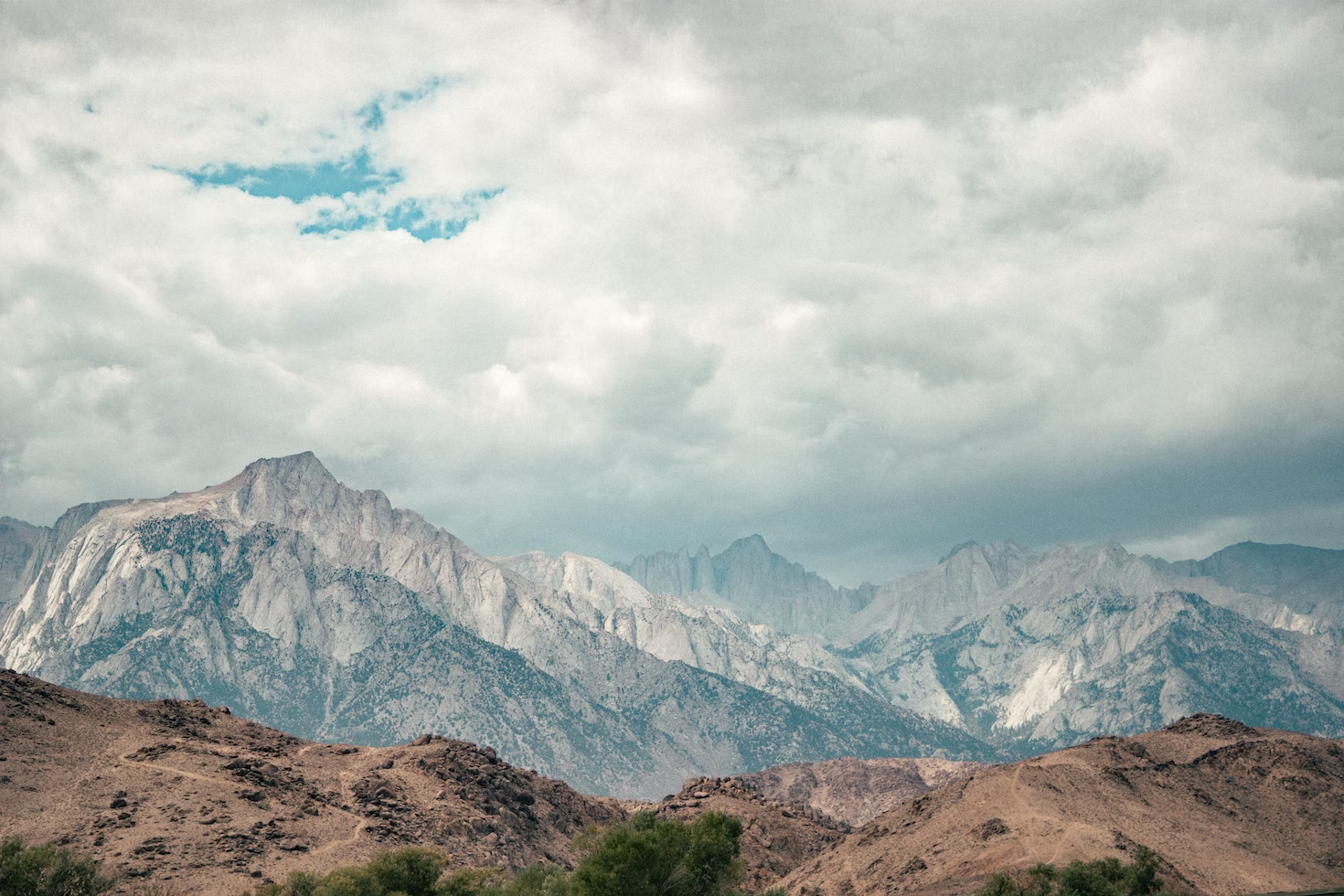 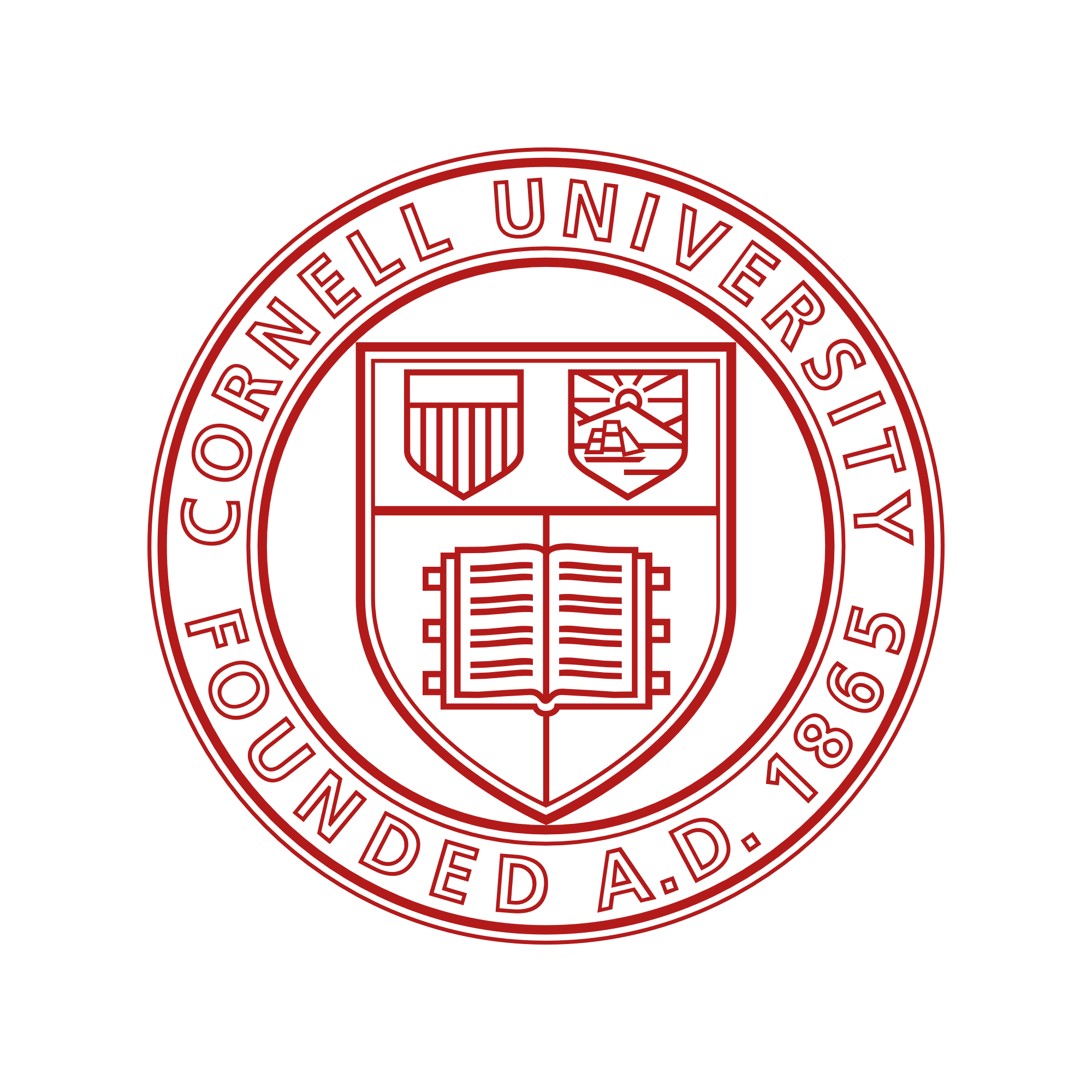 Thank you! Questions?
AUTHORS
Rohini S. Gupta1*, Scott Steinschneider2, Patrick M. Reed1
1Civil and Environmental Engineering, Cornell University
2Biological and Environmental Engineering, Cornell University
*Presenting author: rg727@cornell.edu
50
Introduction | Methods | Exploratory Uses | Case Study | Conclusion
Mid-Latitudes
Include subtropical and temperate zones
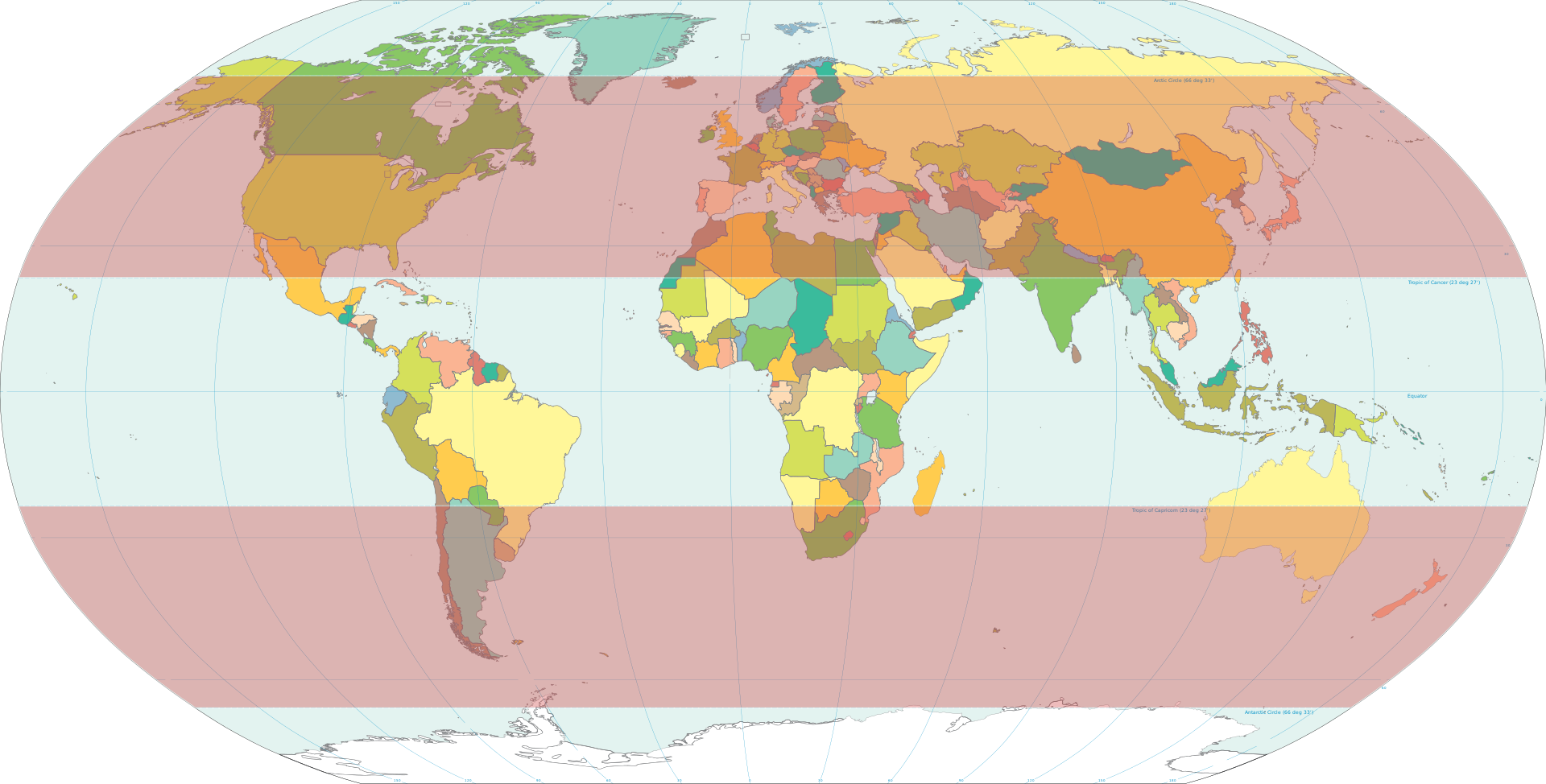 51